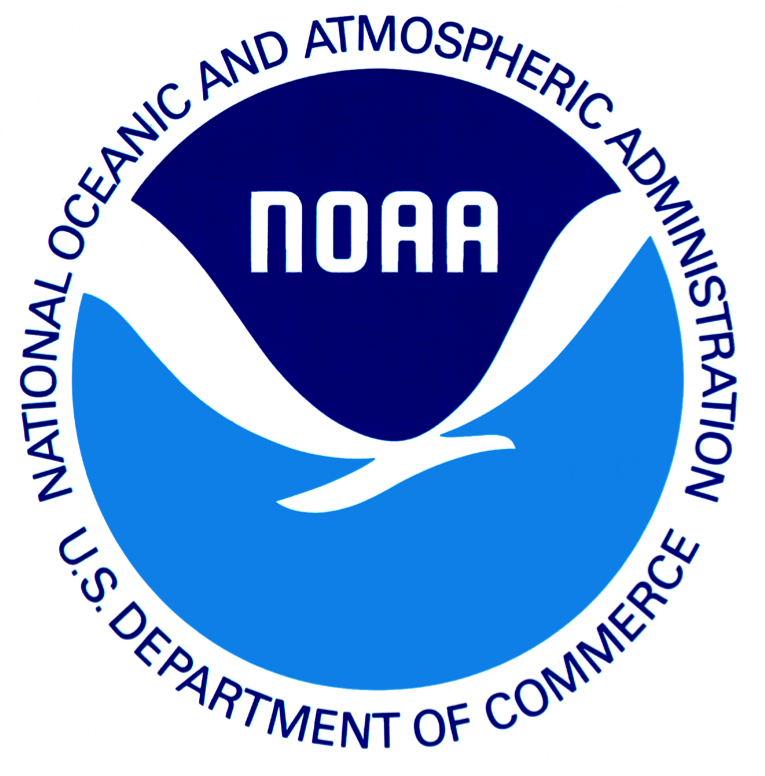 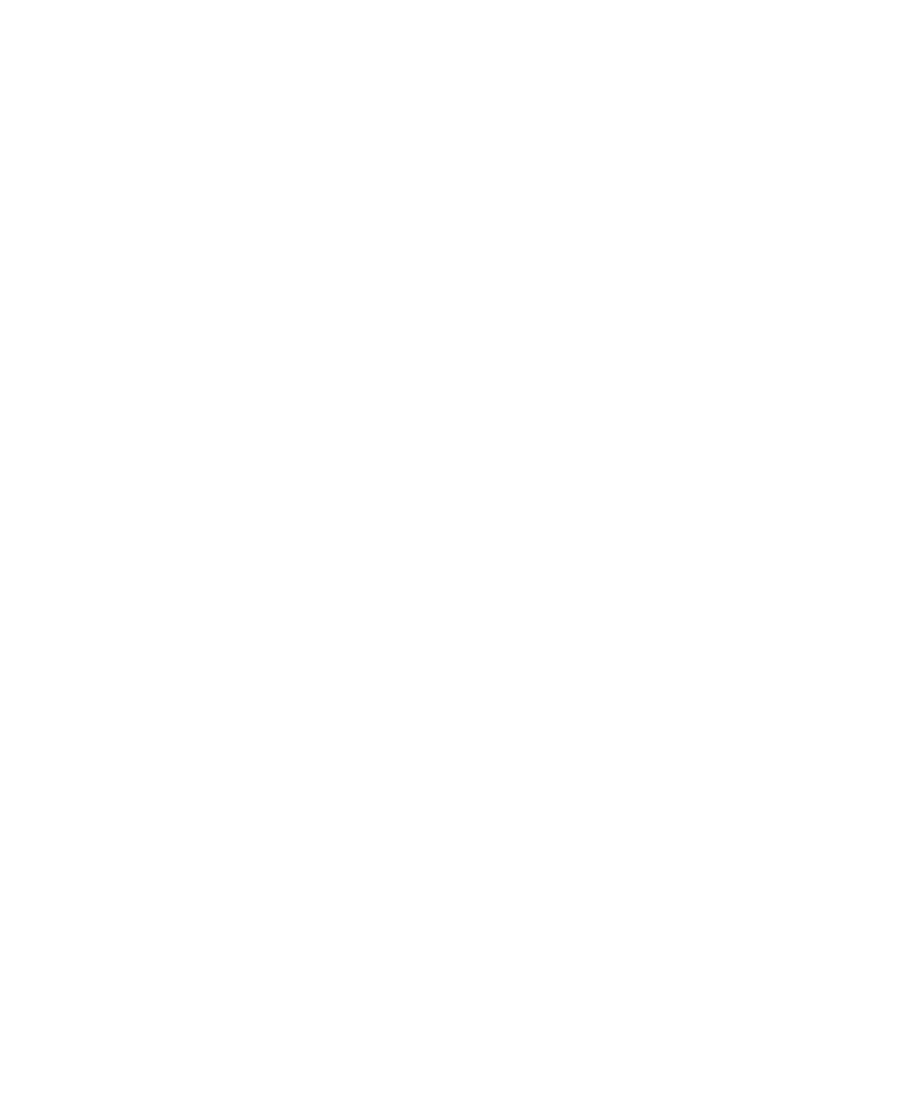 Collaborating with hydrologic and prediction partners on GEFSv12 precipitation forecast calibration
Tom Hamill, Rob Cifelli
NOAA Physical Sciences Laboratory, Boulder CO
POC: tom.hamill@noaa.gov, +1 (303) 516-0340 during Covid.
23 Feb 2022
‹#›
What we’re thinking
PSL has the capabilities to improve NOAA’s hydrologic predictions and FIRO, not just through GEFS improvement but by developing better connections with hydrologic prediction.   And we have some in-house ability to test end to end.
GEFS system
Hydrologic prediction
R&D (HEFS, NWM, possible machine learning in future)
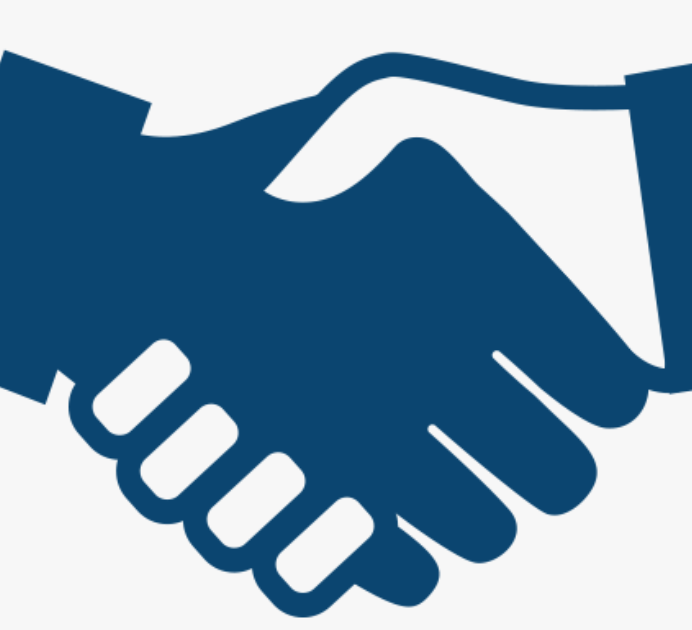 system design
reanalysis &
reforecast
statistical postprocessing
algorithms
Physical Sciences Lab
‹#›
Outline
A quick review of MEFP and its approximations for hydrologic preprocessing.
Recent developments in NOAA’s global ensembles and their postprocessing.
GEFSv12 implementation, and reforecasts.
Ongoing project to develop reforecast-based quantile mapping for National Blend of Models.
Some intriguing preliminary results from integrating into CA hydro prediction.
A PSL straw concept for hydrometeorological collaboration.
Consensus on next steps, basic requirements definition.
‹#›
MEFP for precipitation (highly simplified)
conditional
probability 
of
F | O
synthetic
member 1
precipitation
intermittency
Normal
quantile transform
Schaake
shuffle
Single-valued forecast time series to +7 days
synthetic
member 2
ensemble mean from multiple forecast models up to +1 year
…
synthetic
member n
precipitation analyses
‹#›
MEFP for precipitation (highly simplified)
conditional
probability 
of
F | O
synthetic
member 1
precipitation
intermittency
Normal
quantile transform
Schaake
shuffle
Single-valued forecast time series to +7 days
synthetic
member 2
ensemble mean from multiple forecast models up to +1 year
…
synthetic
member n
precipitation analyses
Each of these imparts some statistical assumptions that may not be valid in all circumstances.  We can work with your staff to collaboratively examine them.
‹#›
Recent developments in NOAA: 
GEFSv12 and its calibration.
Raw GEFSv12 ensemble forecasts are much higher quality than previous versions.  And with more spread, there is more information in the ensemble members (next slide).
20-year reforecasts for it are available.
Ensemble data are now saved at 3-hourly time steps.  Intermittency is there.
PSL has several research projects related to GEFSv12.
Quantile mapping, weighting, dressing for National Blend.
Testing Censored, Shifted Gamma Distributions (CSGD) as alternative to MEFP.
Testing effects of swapping out Schaake Shuffle with ensemble copula coupling.
Testing statistical downscaling method from GEFSv12 grid.
Up for discussion: building an experimental web page for real-time, calibrated GEFSv12 products so that we can get feedback from customers, iteratively refine.
‹#›
Brier Skill Scores and reliability of CONUS PQPF for raw GEFSv12
> 10 mm  / 24 h
> 1 mm  / 24 h
> 5 mm  / 24 h
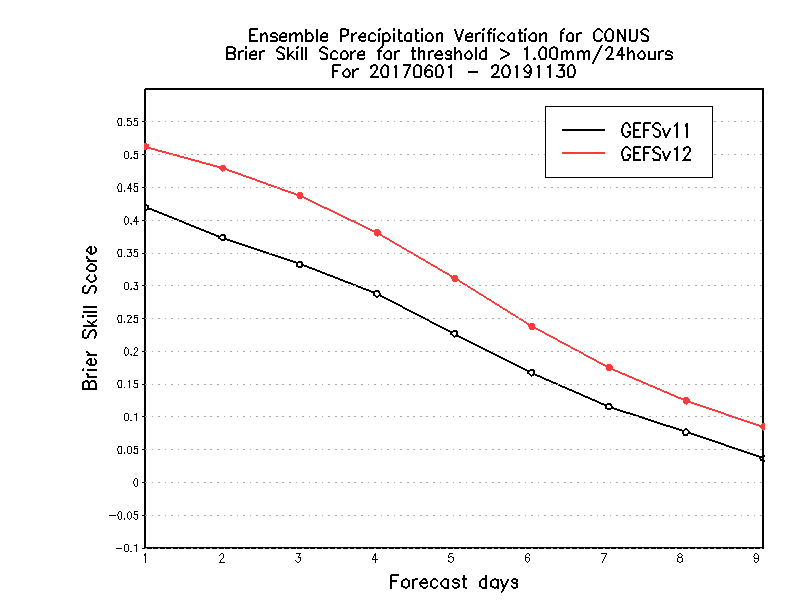 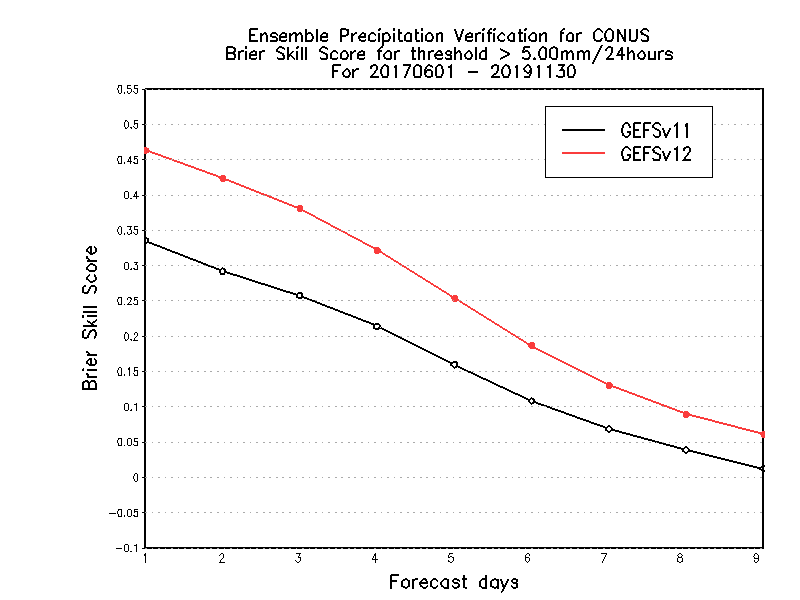 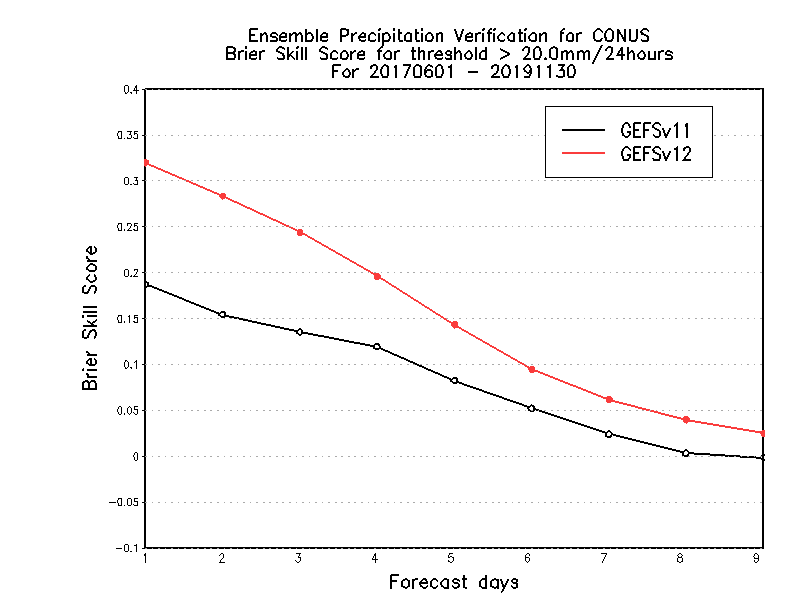 0.603
0.581
0.628
0.601
Extends skill ~ 1 day
Extends skill >1 day
Extends skill > 1 day
South Hemisphere
0.214
0.179
0.239
0.209
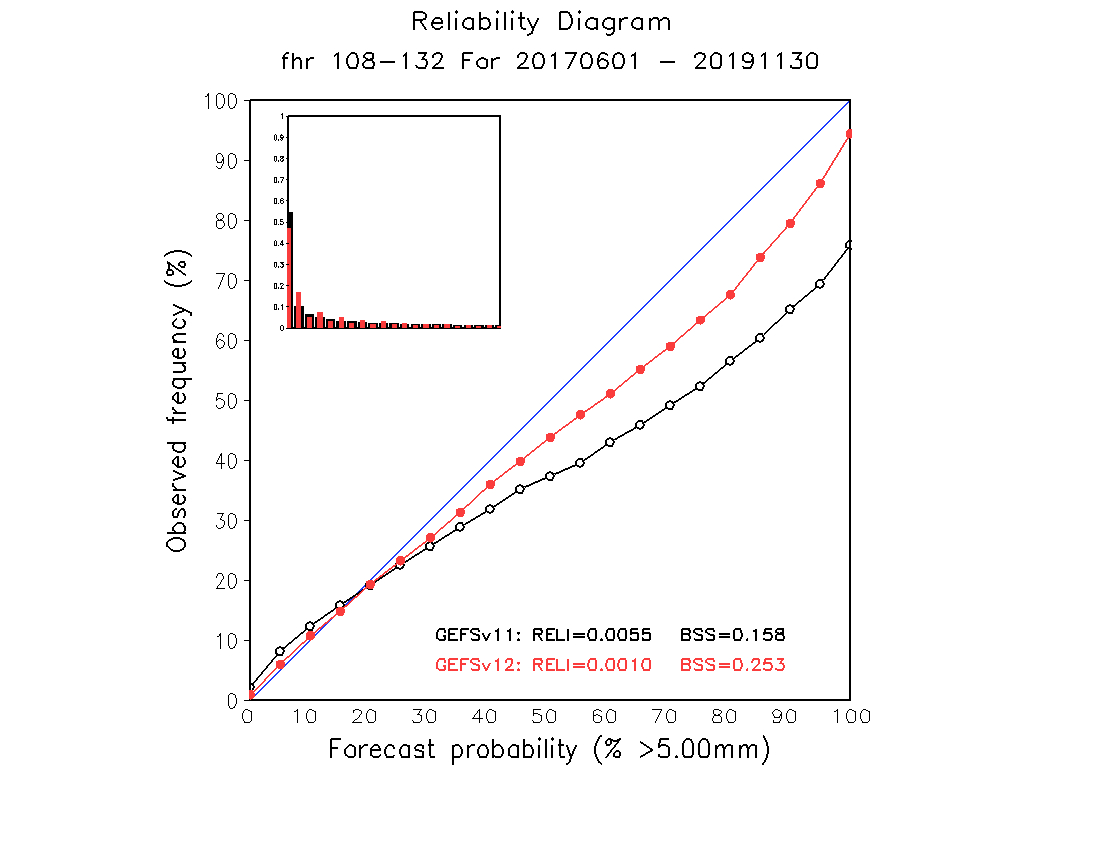 BSS = 1 is for perfect forecast, 
BSS = 0 is for no skill from reference climatology. 

GEFSv12 forecasts are more reliable than GEFSv11.
c/o Yuejian Zhu and NWS/EMC verification team
‹#›
Three steps to the revised GEFSv12 National Blend of Models precipitation procedure.
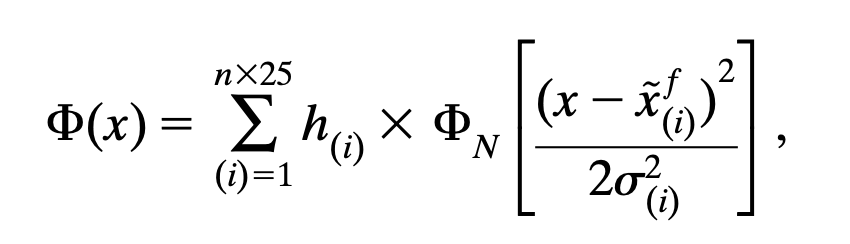 2. Weighting the sorted
members to account
for ensemble over-
confidence before
determining probability
Quantile mapping
each member of the forecast to account for amount-dependent bias.
Replacing the quantile-mapped
point estimates with a kernel of 
probability density when computing 
event probabilities, i.e., “dressing”.
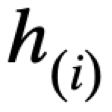 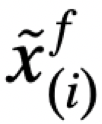 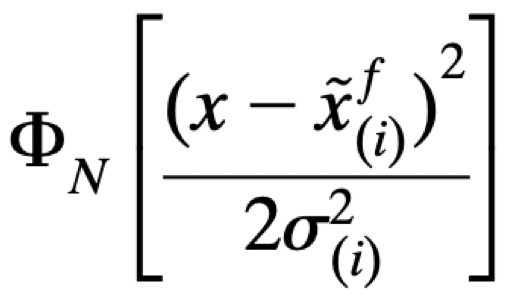 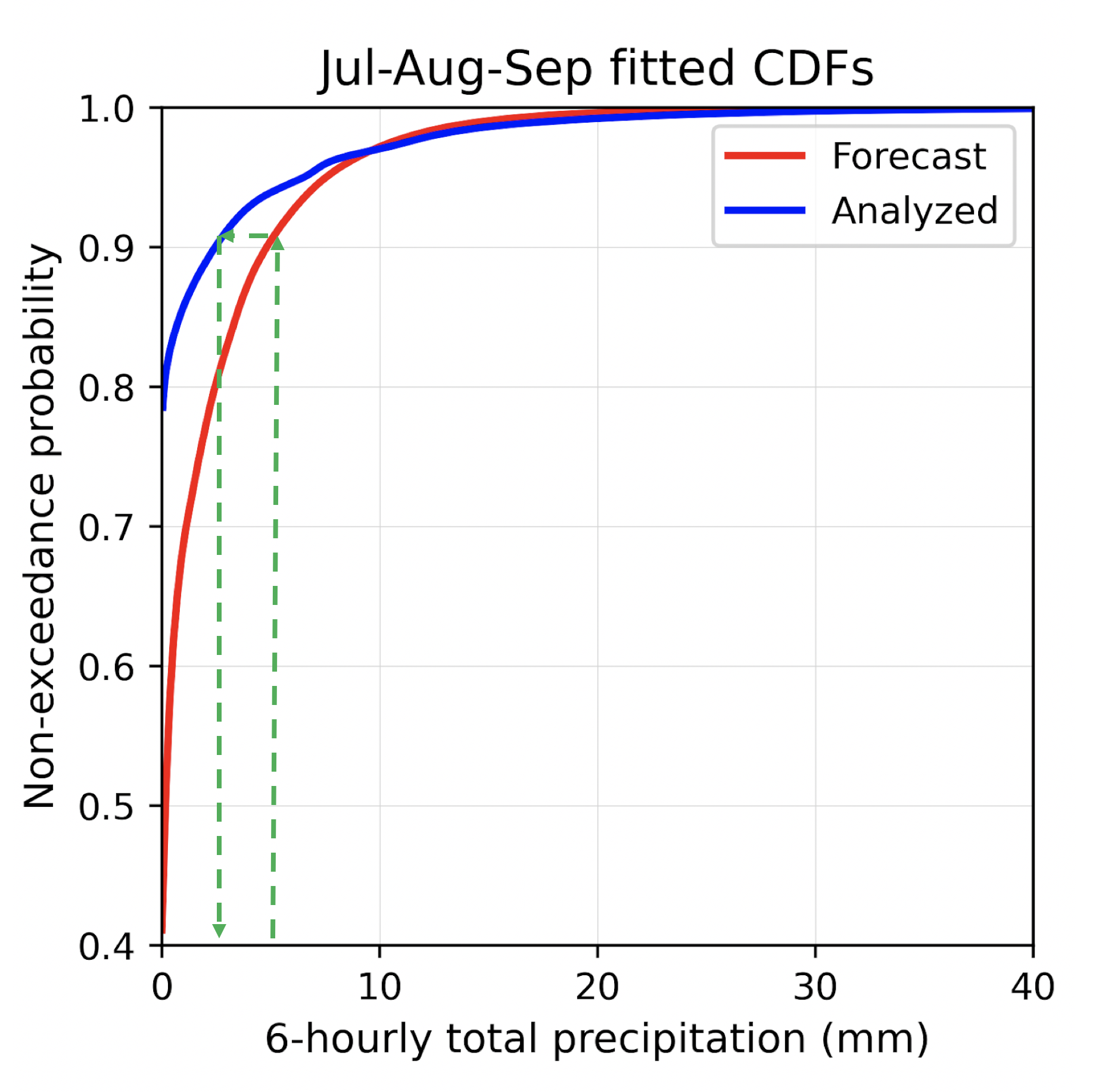 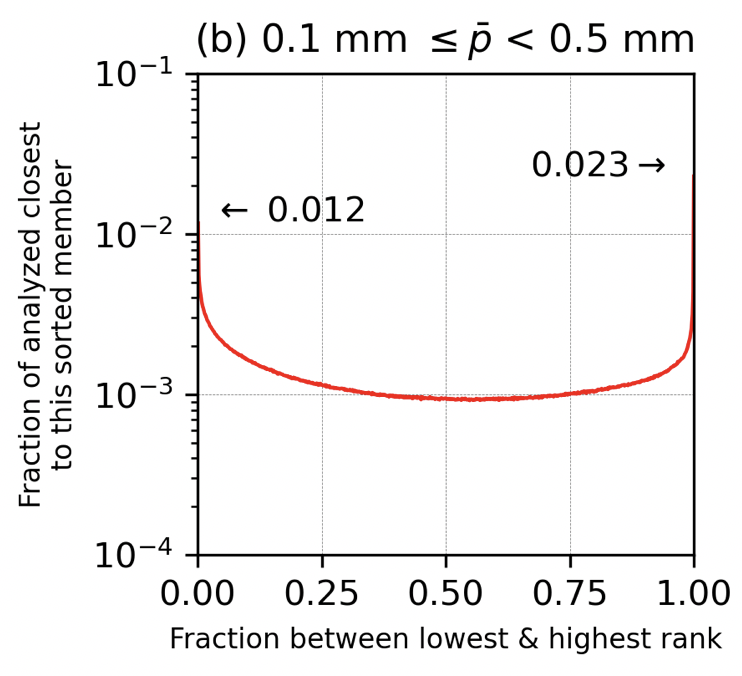 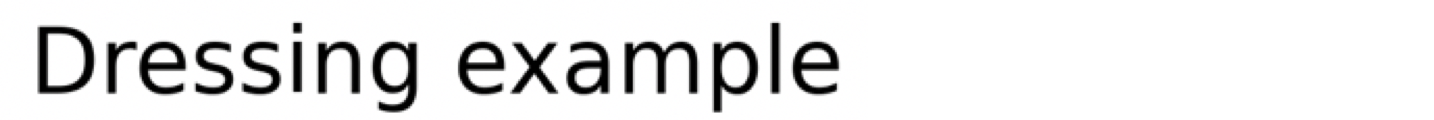 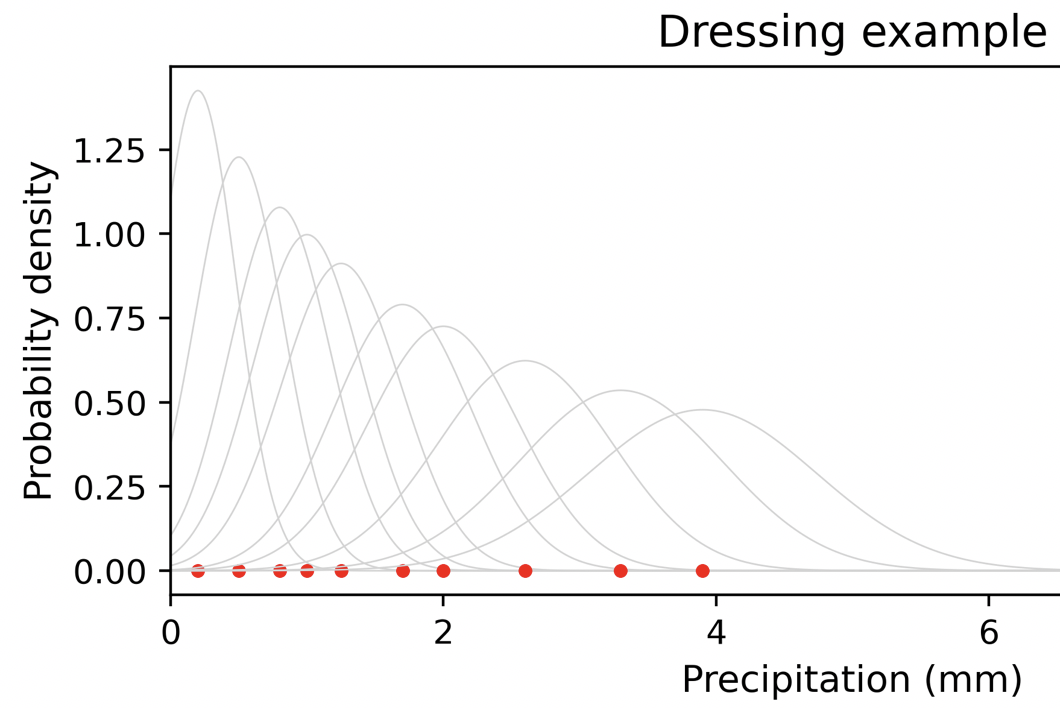 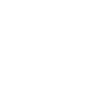 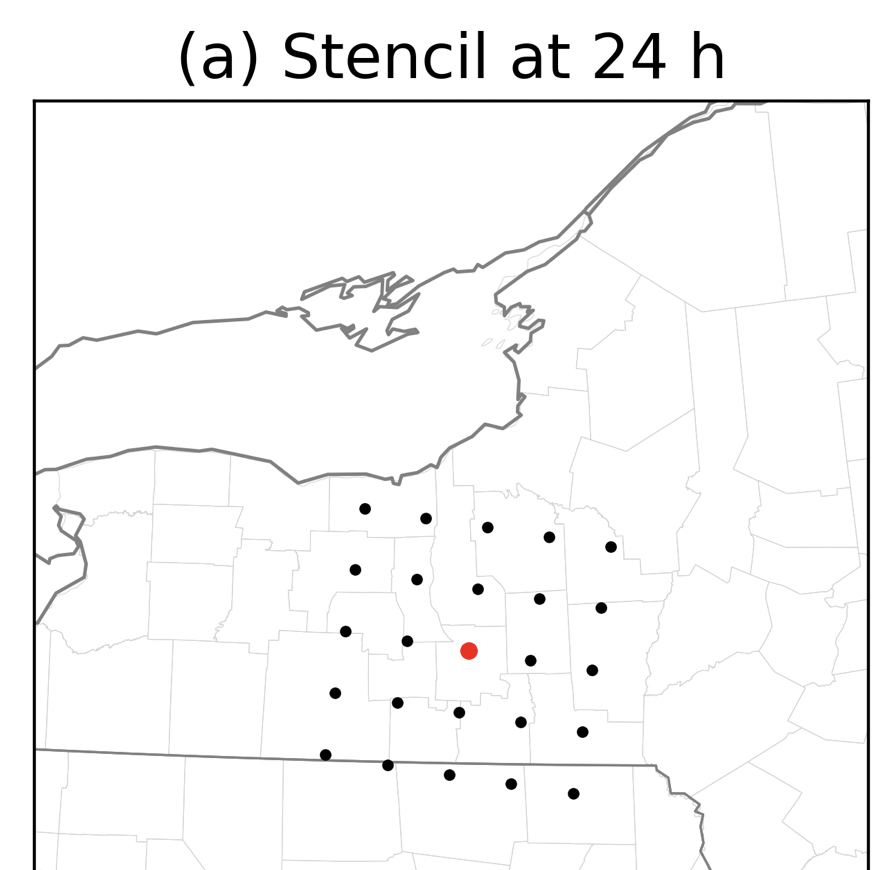 ‹#›
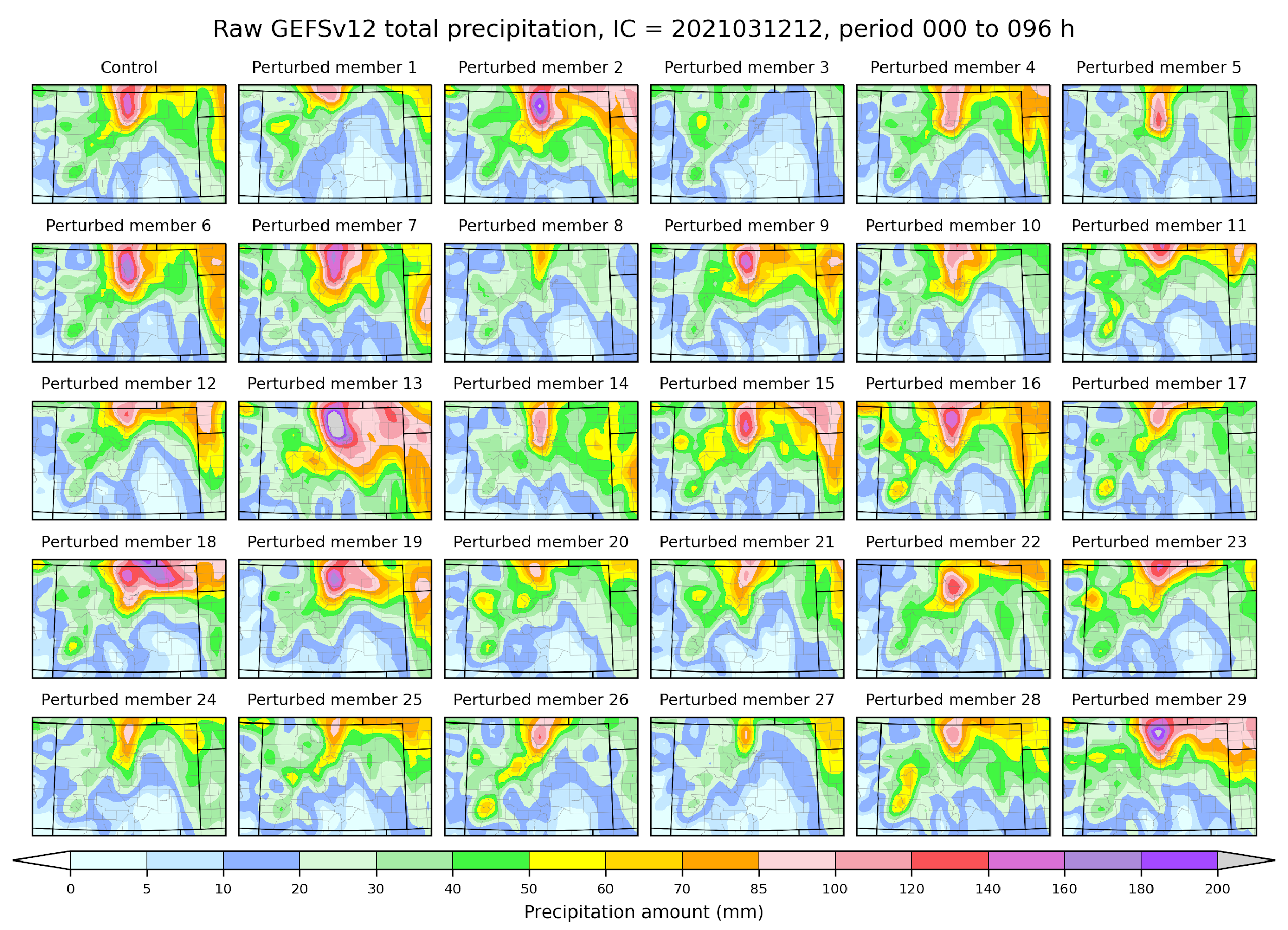 Quantile mapping
With GEFSv12 system
improvements, there
is now useful spatio-
temporal information 
in individual ensemble 
members, not just in 
the ensemble mean.

Hypothesis: Hydrologic
prediction quality could
be improved by 
using GEFSv12 ensemble
with simple statistical
corrections instead of 
applying the many
MEFP approximations 
(normal quantile 
transform, intermittency,
modeling F|O, Schaake
Shuffle)
‹#›
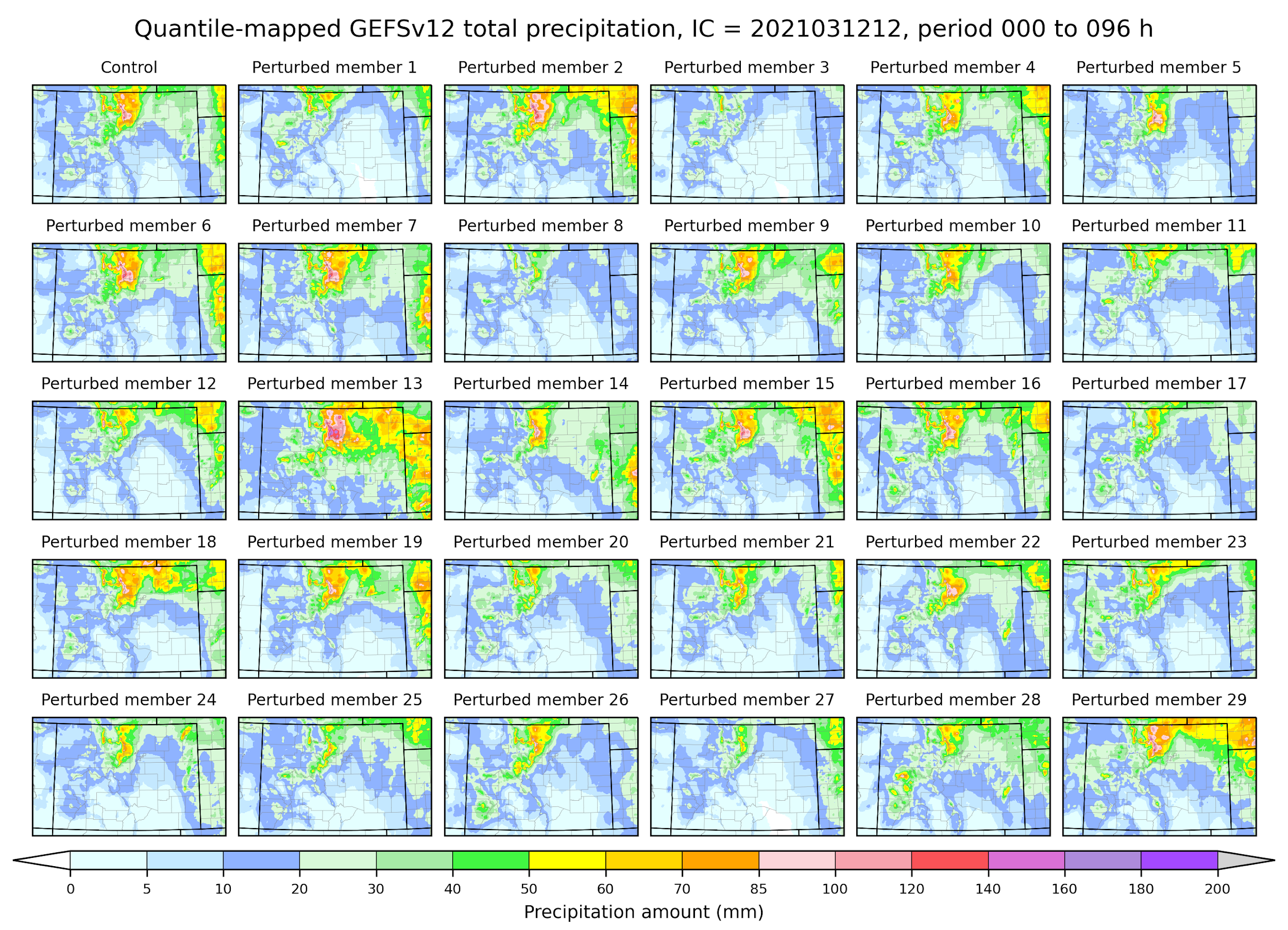 Quantile mapping
This approach (a) bias corrects, (b) statistically downscales, (c) provides ensemble forcing scenarios for hydrology.
‹#›
The associated ensemble mean.
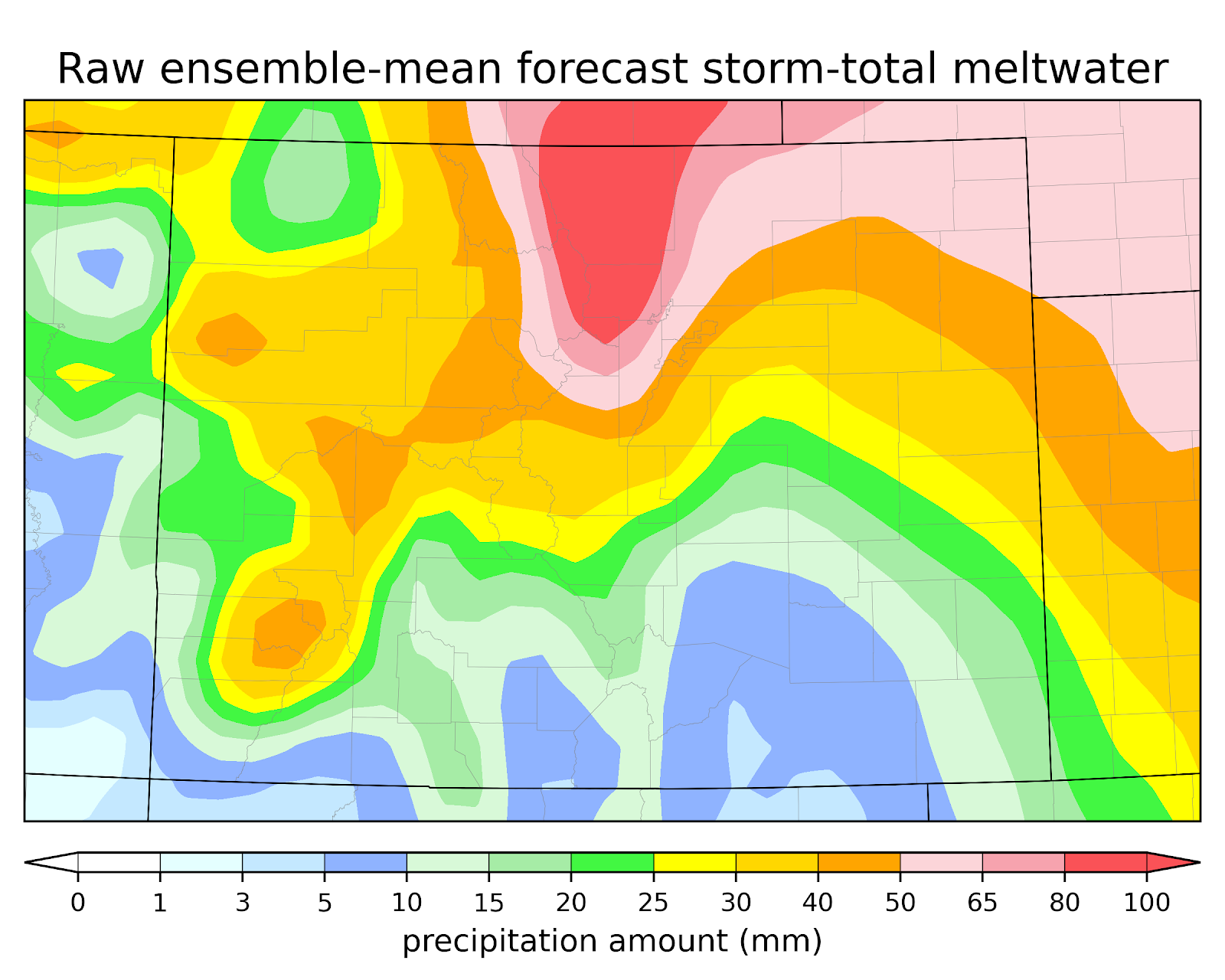 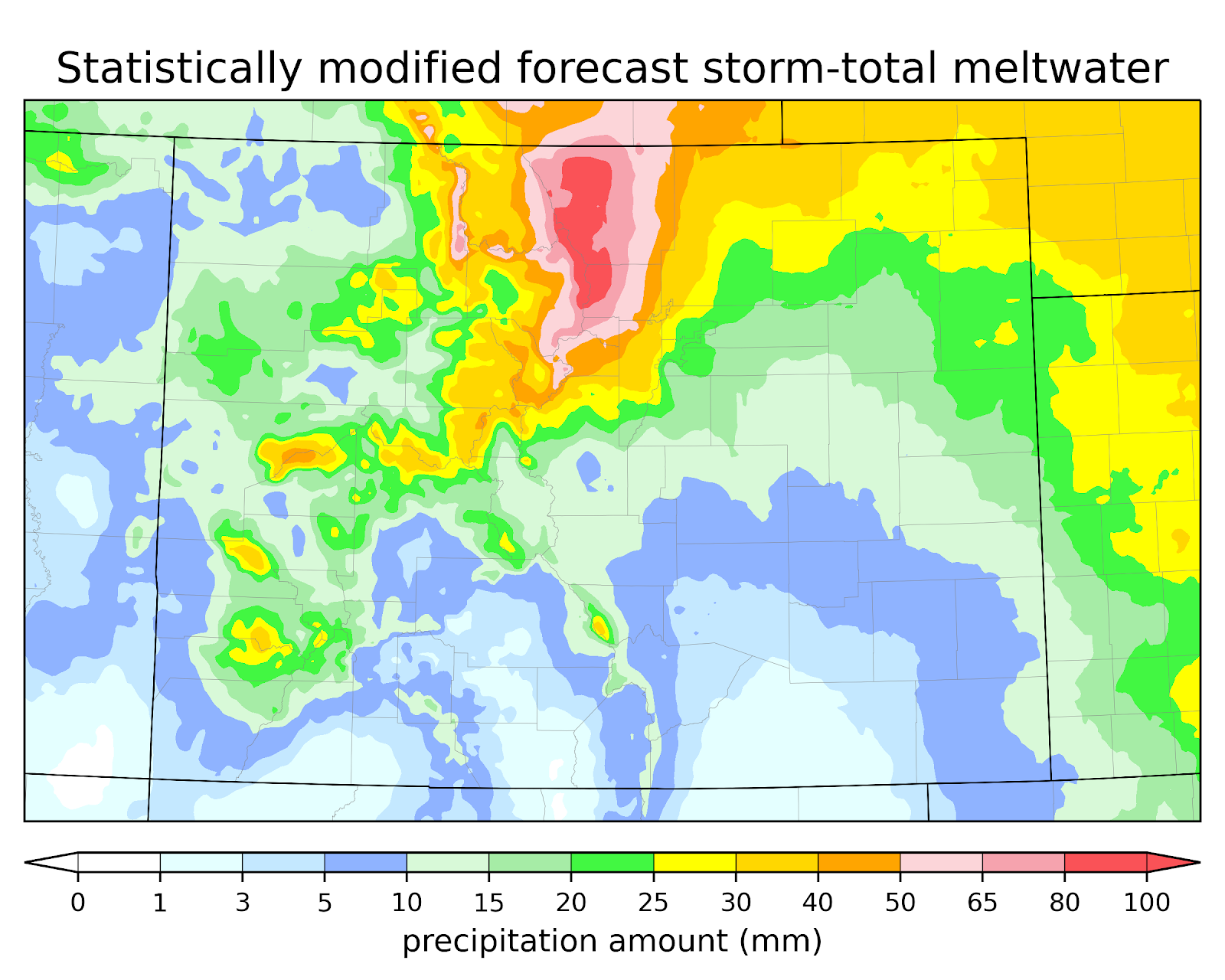 ‹#›
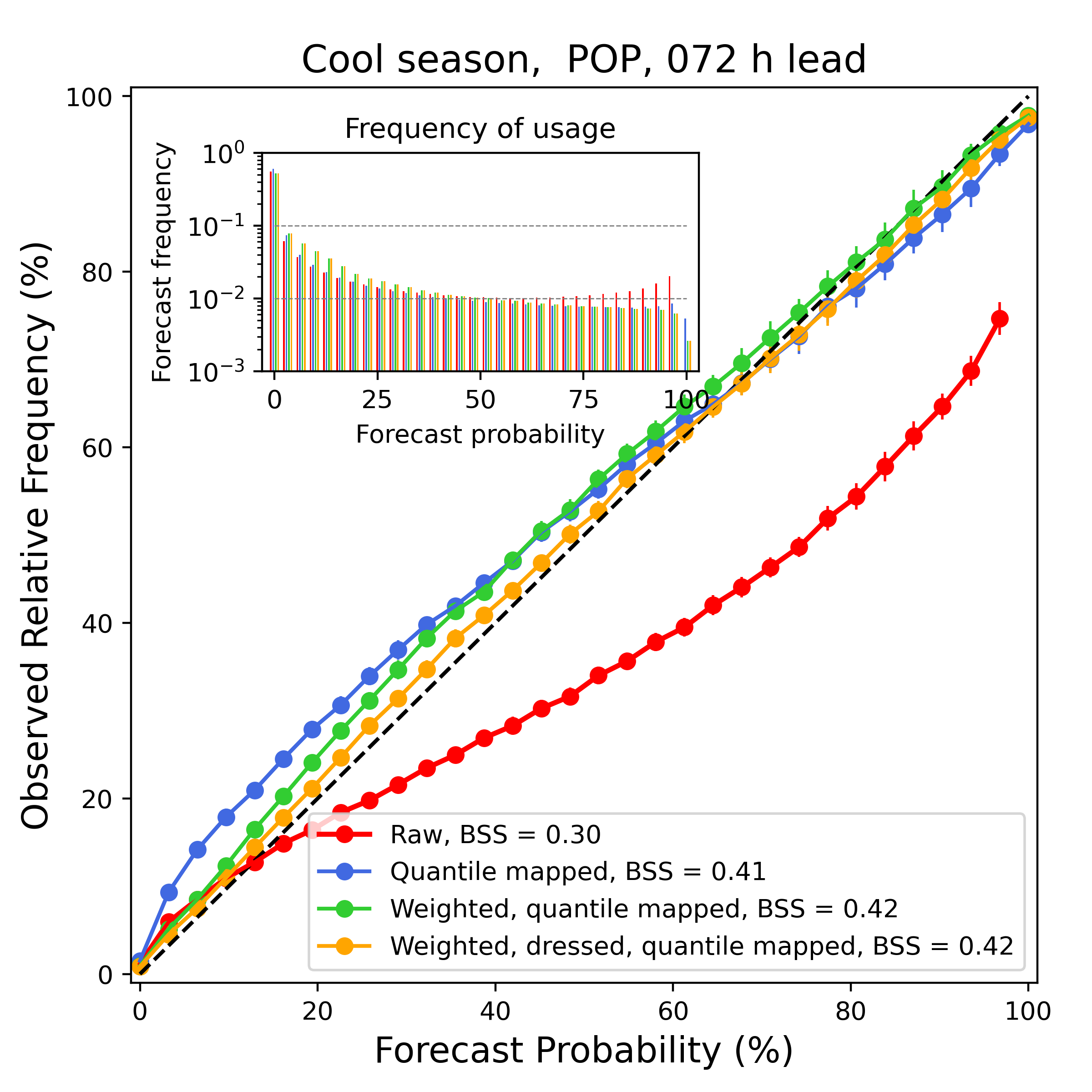 Each step of the process slightly improves
the reliability of POP.
‹#›
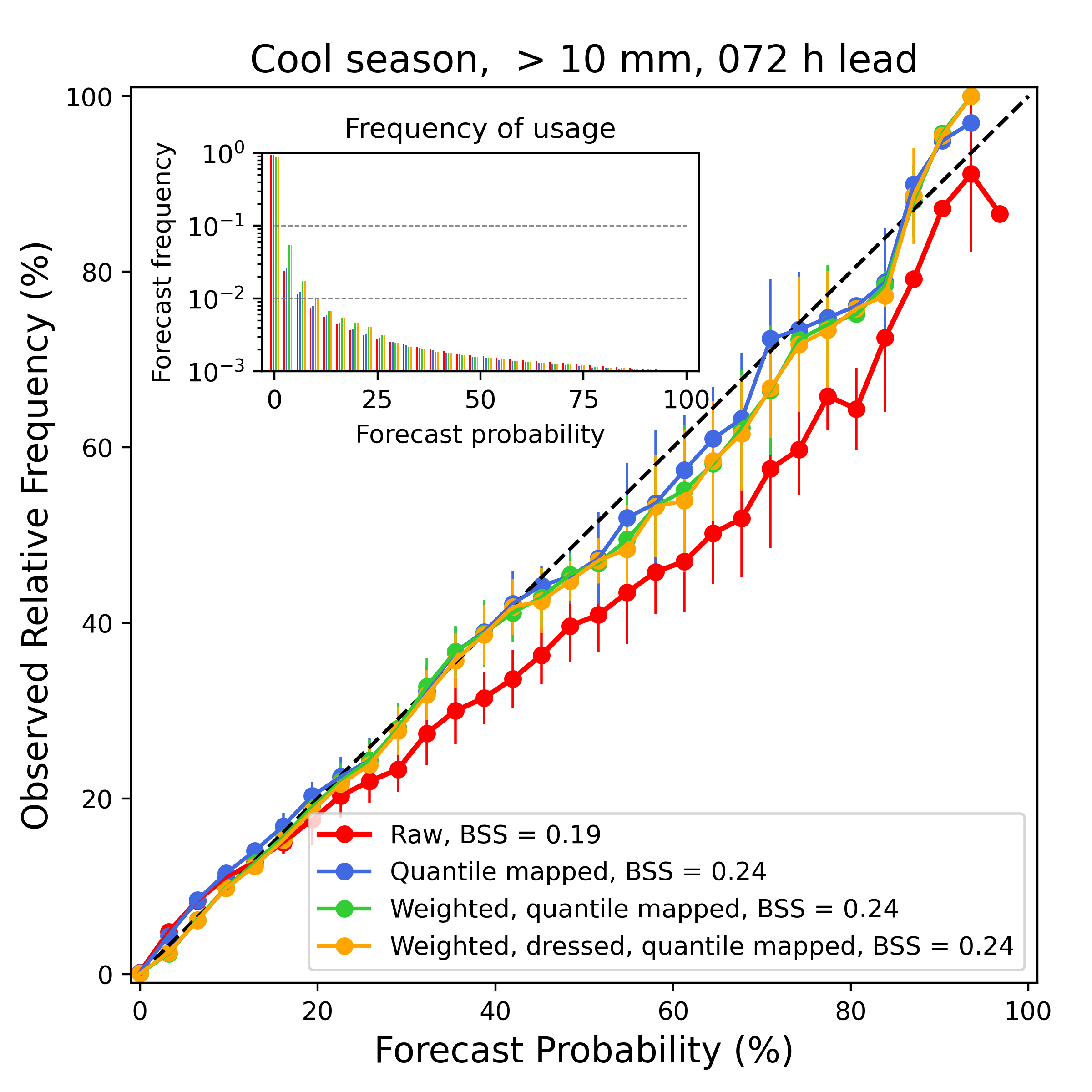 10 mm forecasts are reliable after
only quantile mapping.
‹#›
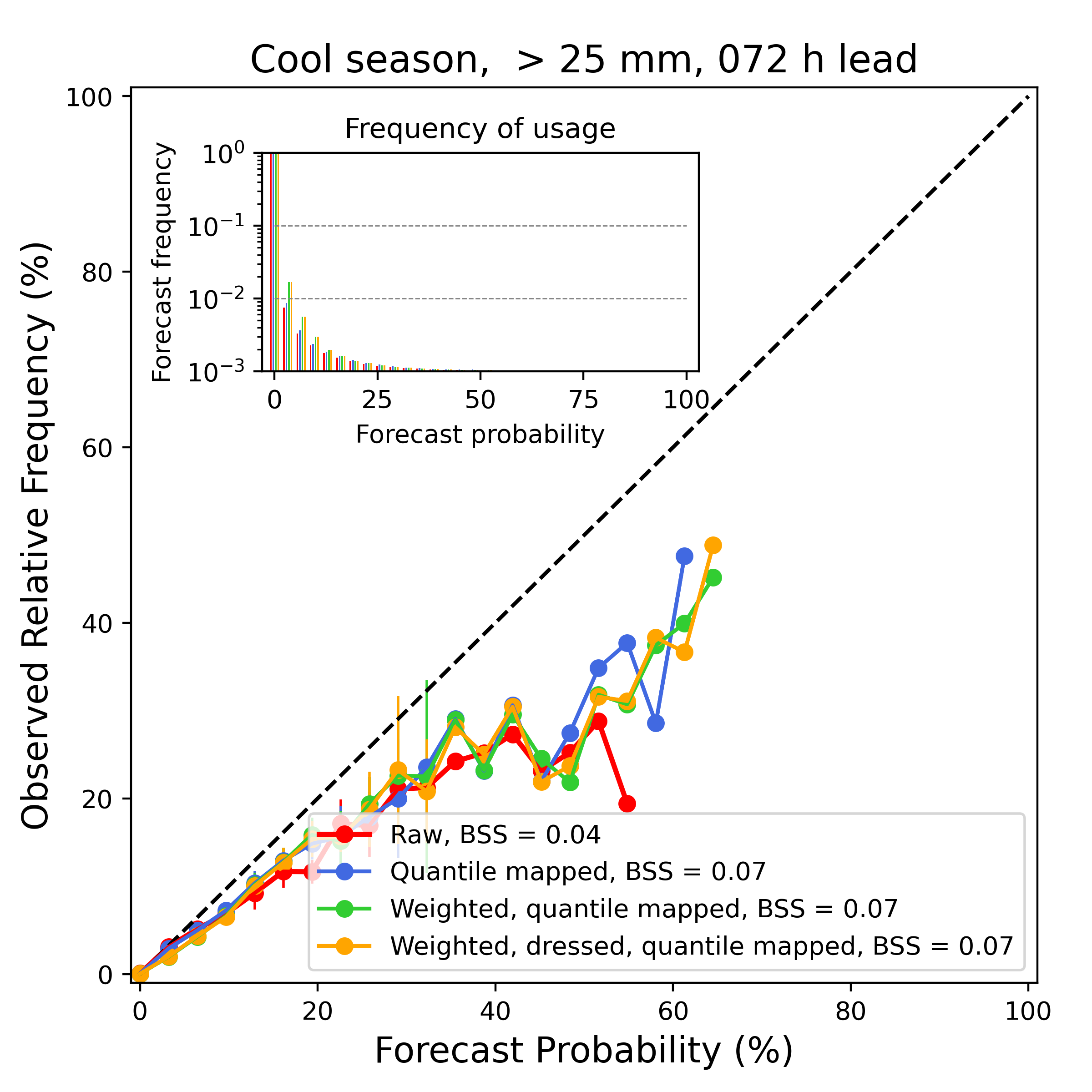 Very heavy amounts are not as reliable as
one would hope.   This can be ameliorated
by more careful weighting of sorted members
based on mean precipitation amount
(discussed in supplemental slides).
‹#›
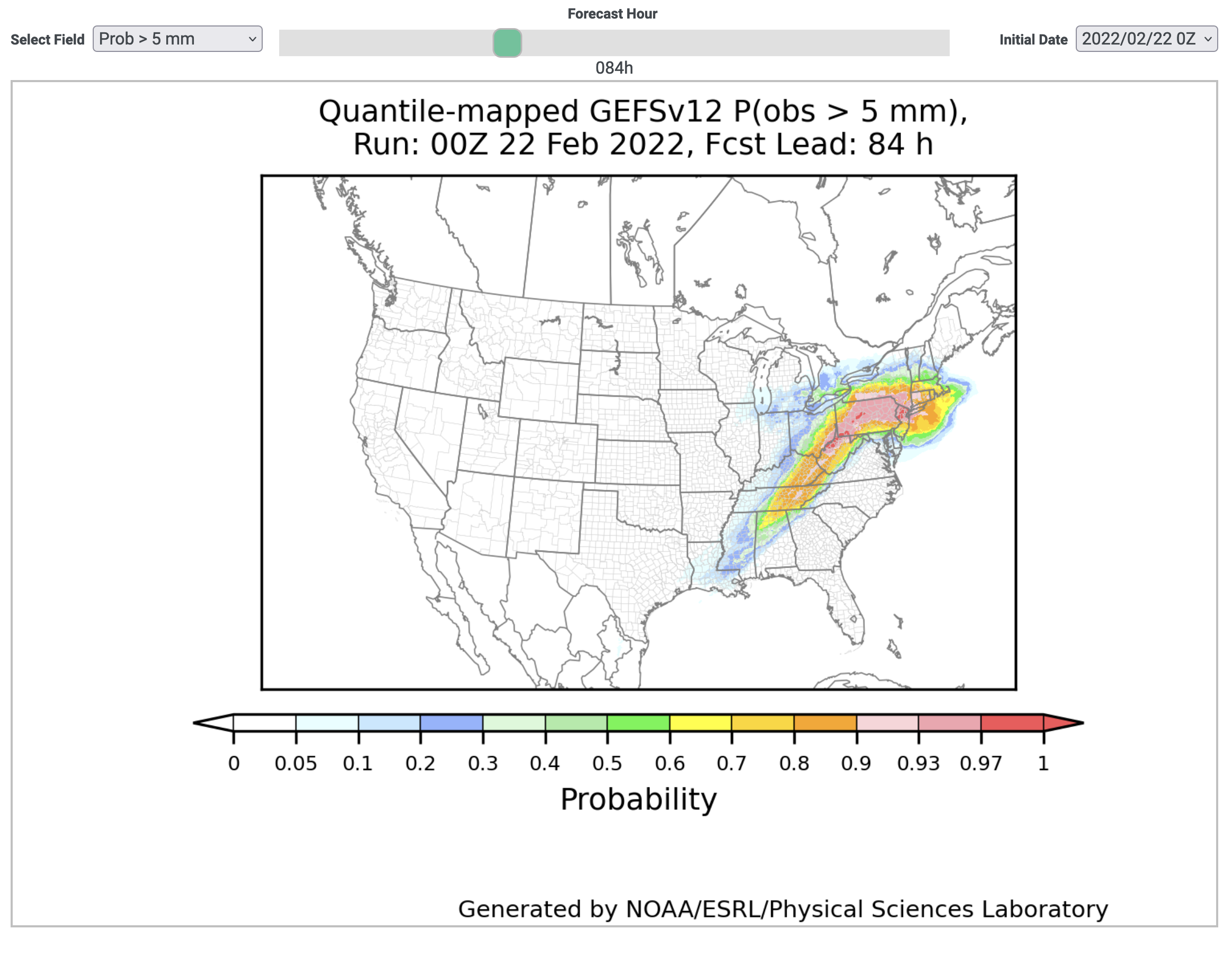 A web page for real-time GEFSv12 postprocessed forecasts (under construction).
https://www.psl.noaa.gov/forecasts/GQM/
c/o Diana Stovern
‹#›
Joseph Bellier’s (formerly PSL/CIRES) and Brett Whitin’s (CNRFC) work to understand 
what parts of MEFP provide skill relative to newer methods.
If we replace the Meta-Gaussian model by an EMOS-CSGD:
MEFP made of “inner” features, including:

Bivariate Meta-Gaussian model  (univariate post-processing mechanism)
Canonical events (to capture forecast skill at multiple temporal scales of aggregation)
Schaake shuffle (to reconstruct spatio-temporal dependencies)

Experiments (with GEFSv10, on CNRFC basins):
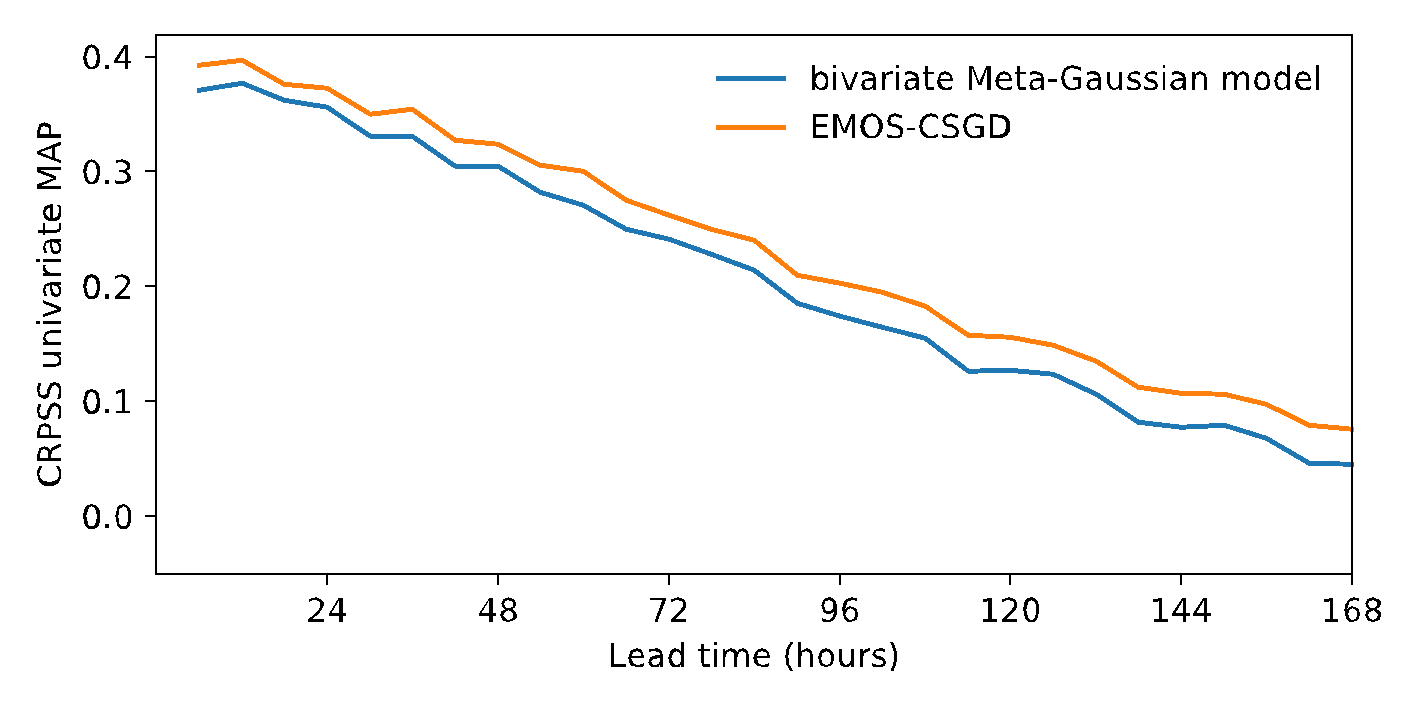 If we replace the Schaake shuffle by ensemble copula coupling (ECC):
If we deactivate the canonical events:
℅ Joseph Bellier (PSL) and Bret Whitin (CNRFC)
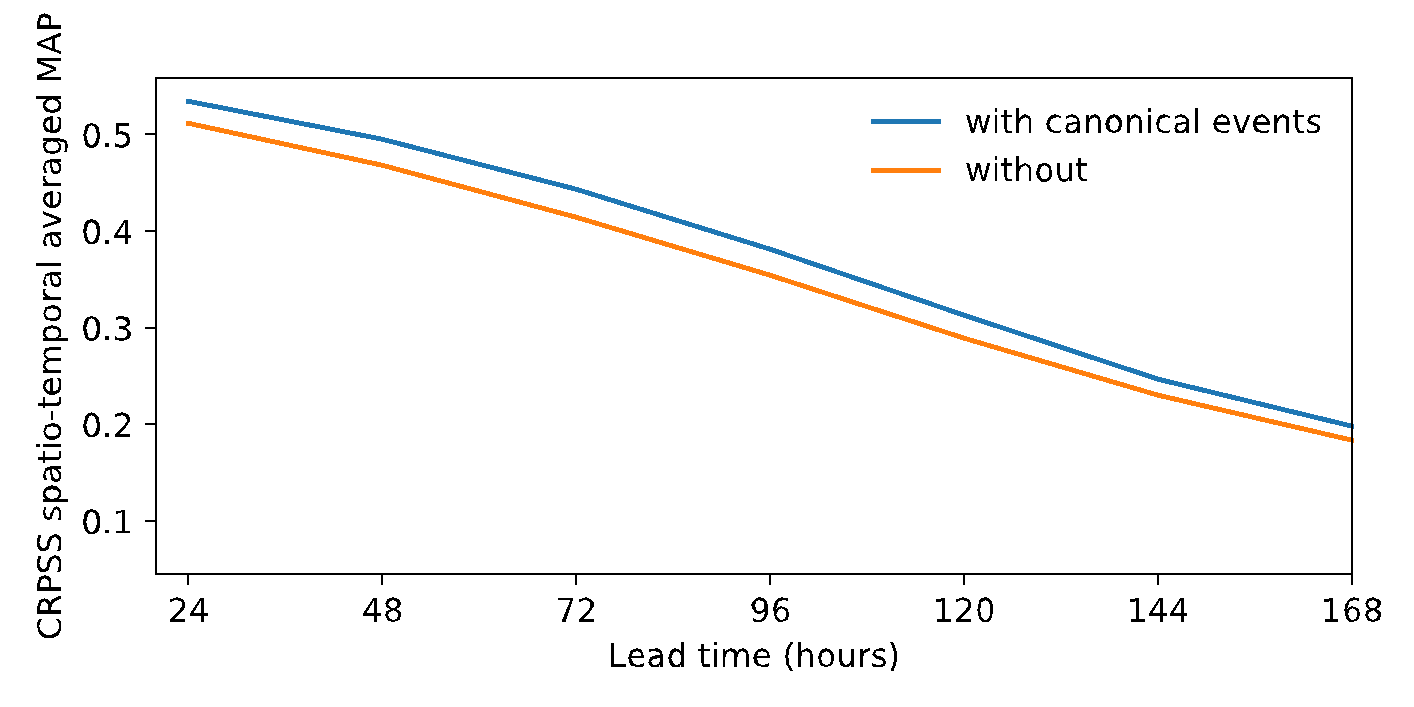 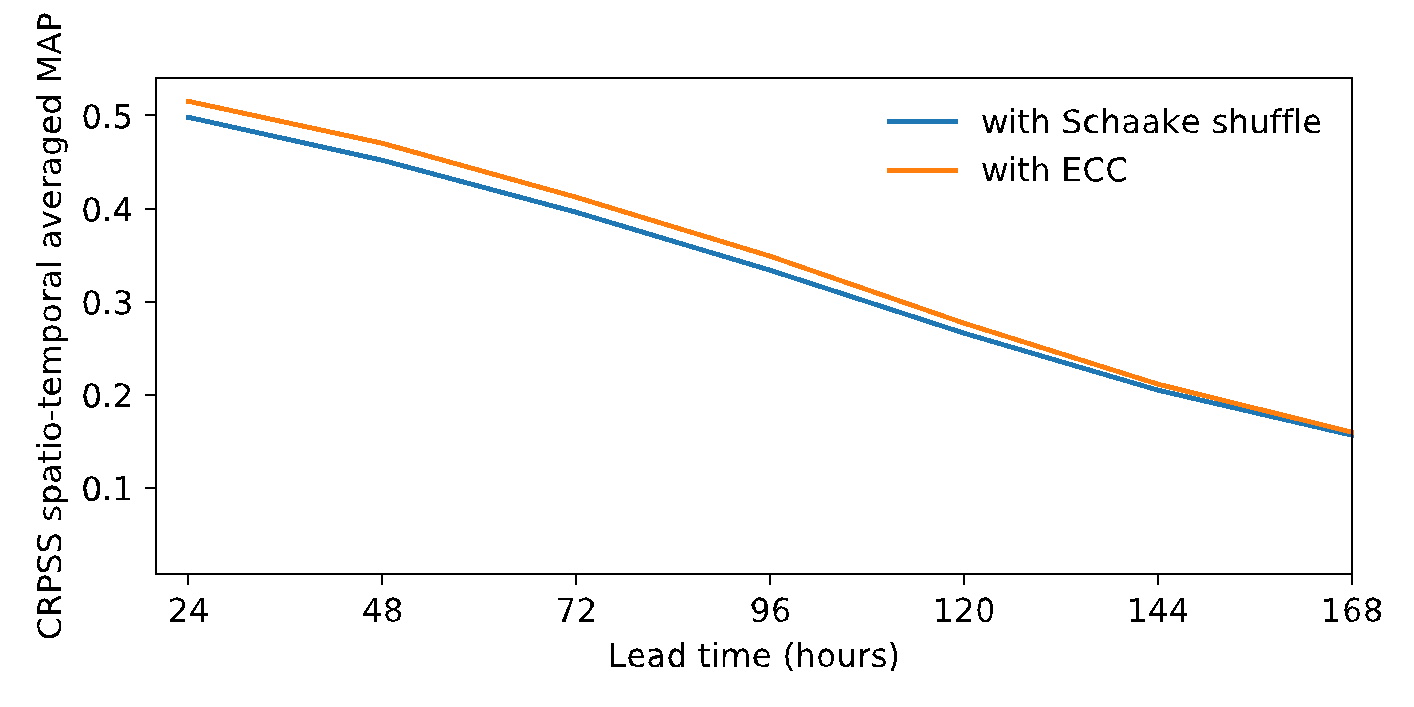 Another nascent PSL project with NWM (Mimi Hughes, Diana Stovern, others)
Postprocess GEFS precipitation on its native 25-km grid with CSGD; provide reconstructed ensembles with ensemble copula coupling.
Apply a statistical downscaling (with terrain detail) to each member using Joseph Bellier’s application of Gibbs Sampling Downscaling Method (GSDM) https://doi.org/10.1175/JHM-D-20-0069.1 
Test impact of high-resolution downscaled forcings on NWM.

ADV: Statistical downscaling may provide more realistic small-scale uncertainty compared to quantile mapping to CCPA (with deterministic PRISM/Mountain Mapper).
DIS: GSDM is computationally expensive and complicated, as is NWM.
‹#›
Summary to this point. PSL has a breadth of experience at the interface between ensemble prediction and hydrologic prediction.What can PSL do next to best serve the interests of NWS and its hydrologic stakeholders?
‹#›
A straw proposal for discussion.  PSL proposes:
quantile-mapped
members
(P, tmax, tmin, other)
probability generation, ensemble mean
PSL
web, ftp, https
interface
quantile mapping,

(+ possibly weighting and dressing)
GEFSv12 real-time data
maps of ensemble
mean
…
Ancillary training data, e.g., spline-fitting functions, weighting functions
maps of probabilities
While not addressing every shortcoming in this simple calibration process, it provides internally consistent, hi-res precip forcings.  Variety of customers (OWP, RFCs, WPC, CPC, MDL) can view what GEFSv12 quantile mapped guidance looks like; provide feedback, make informed decisions about incorporating it into their own products.
‹#›
Another straw proposal: testing hydrologic impact in first 10 days of forecast.
ensemble-
mean quantities
reference
ensemble
stream flow
MEFP
HEFS
evaluation
quantile-mapped or other PSL-processed
members
(P, tmax, tmin, other)
alternative
ensemble
stream flow
This is more involved, possibly beyond the ability of PSL to take on without identification of new resources.
‹#›
Questions on our mind.
Are hydrologists ready to ID partners we can work with to flesh this out?  
The inevitable tension between completeness and project expense.  Sweet spot?
Longer record: hydrologists like to test many significant cases in the past.
ADV: robust results.
DIS: fewer reforecast members, greater compute and work scope all around if PSL does retro testing.
Fewer vs. more forcing variables post-processed by PSL:
Precip only: simple, comparatively inexpensive, most impact from this variable.
6-hourly temp is reasonably straightforward, but more work.  
Freezing level would involve quite a bit of extra data processing.
Longer leads?  To +10 days is straightforward.  Work scope could also expand to include longer leads, e.g., out to 35 days, of course with greater expense.
Test at selected RFCs?  Across CONUS?  
Can we meet diverse needs of other organizations (CPC, WPC, MDL) as we build this?
‹#›
If this makes sense, what are some preliminary requirements?
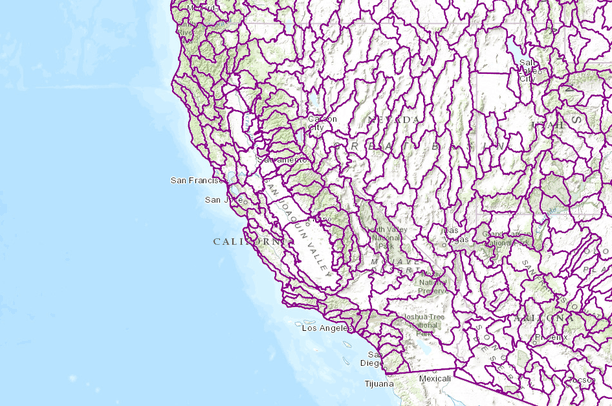 What information in real-time web page willbe the most useful?
Presume you want our GEFSv12 calibrated data mapped to HUC level 8 watersheds? Other?
Variables: P.  Also Tmax, Tmin, freezing level, etc?
Forcing temporal frequency (6 h)?
Test to what lead time initially (240 h?)
Saved in netCDF format?
Which forecast cycles? 00 UTC only?
Real-time, reforecast, specific past cases?
Roles and responsibilities of partners.
Timeline.
HUC level 8 basinsin Southwest US
‹#›
Conclusions
We think it’s timely to re-evaluate meteorological preprocessing, as GEFSv12 quality has changed substantially since construction of MEFP.
PSL hypothesizes it has capabilities that may improve hydrologic forcings relative to MEFP, but we can make more rapid progress to test hypotheses in collaboration with you.
Collaboration could be minimal (few resources) to quite involved (will need to ID more resources).
‹#›
Supplementary slides.
‹#›
MEFP and its assumptions
“The MEFP aims to generate unbiased ensembles that capture the skill of the forecasts from multiple sources for individual basins while preserving the space–time properties of hydrometeorological variables (e.g., precipitation and temperature) across all basins.”
Therefore, the MEFP uses the single-valued forecasts modified by human forecasters for short-range forecast horizon (up to 7 days) and the ensemble mean forecasts from multiple NWP models for mid- to long range to generate seamless and calibrated hydrometeorological ensembles up to a 1-yr forecast horizon. 
MEFP uses the normal quantile transform (NQT) to transform observed and forecast precipitation variables into normal variates. The precipitation part of MEFP also includes an explicit treatment of precipitation intermittency using the mixed-type bivariate meta- Gaussian model (Herr and Krzysztofowicz 2005), parametric and nonparametric modeling of the marginal probability distributions, and a parameter optimization under the continuous ranked probability score (CRPS; Hersbach 2000) and other criteria (see Wu et al. 2011 for details) 
For temperature, the MEFP procedure first generates ensembles of daily maximum and minimum temperatures, and then generates ensembles at subdaily time steps from the daily ensembles through a diurnal variation model. The above scheme is based on the same interpolation procedures used to calculate sub-daily historical temperature time series and account for the diurnal cycle assumed in the operational calibration process (Anderson 1973). 
For each hydrometeorological variable for a given basin (i.e., precipitation, maximum temperature, and minimum temperature), a specific forecast source, and a given forecast lead time, MEFP estimates the joint probability distribution of observations and single-valued forecasts based on a multiyear archive of the observations and forecasts. This calibration is performed for each day of the year by pooling historical observed–forecast pairs from a time window centered on that day in order to account for seasonality. In real time, given the current single-valued forecast, MEFP derives the conditional probability distribution of the observations, from which ensemble members are sampled. The ensemble members are generated for each individual time step, and then the Schaake shuffle (Clark et al. 2004) is applied to arrange the ensemble values according to the ranks of the historical observations.
from DeMargne et al BAMS article
‹#›
Quantile mapping
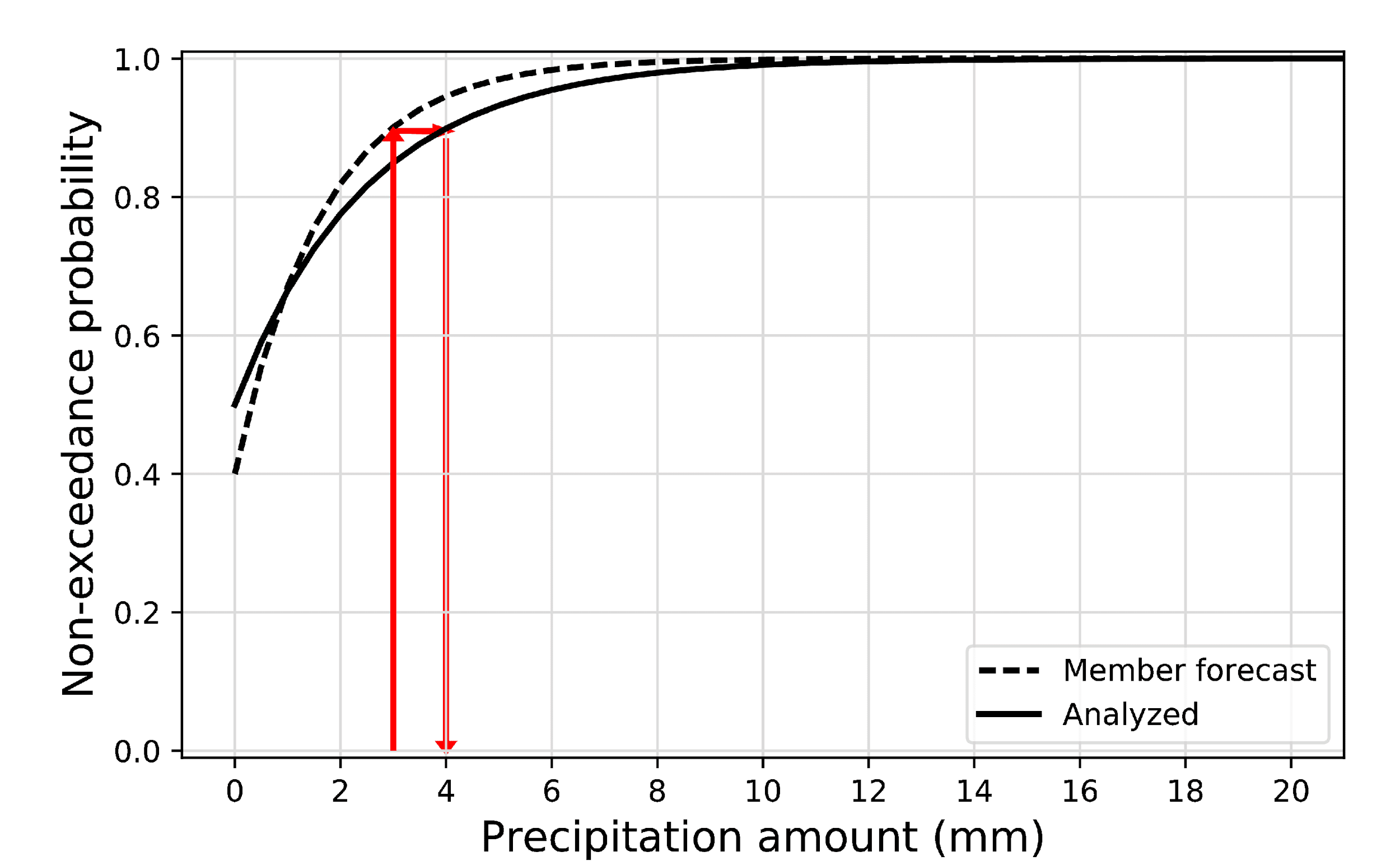 The challenging aspect is to develop a procedure for estimating the CDFs
as accurately as possible, especially at the highest 
quantiles.

ADV: (a) simplicity, 
(b) preserves rank-order relationships; quantile-mapped ensembles can be used directly as hydro inputs.

DIS: doesn’t account for all sources of ensemble errors, e.g., overconfidence.
‹#›
Estimate CDFs in quantile mapping with “cumulative hazard function” applied to 6-hourly precipitation.
Fit a cubic spline to the cumulative hazard function, H(x) = -log[1-F(x)], where F(x) is the empirical cumulative distribution.  Then can transform back after the spline fit.  This follows Scheuerer et al. (2020) here; see Fig. 3 therein.   Separately estimate for each month, lead time, and each model grid point.
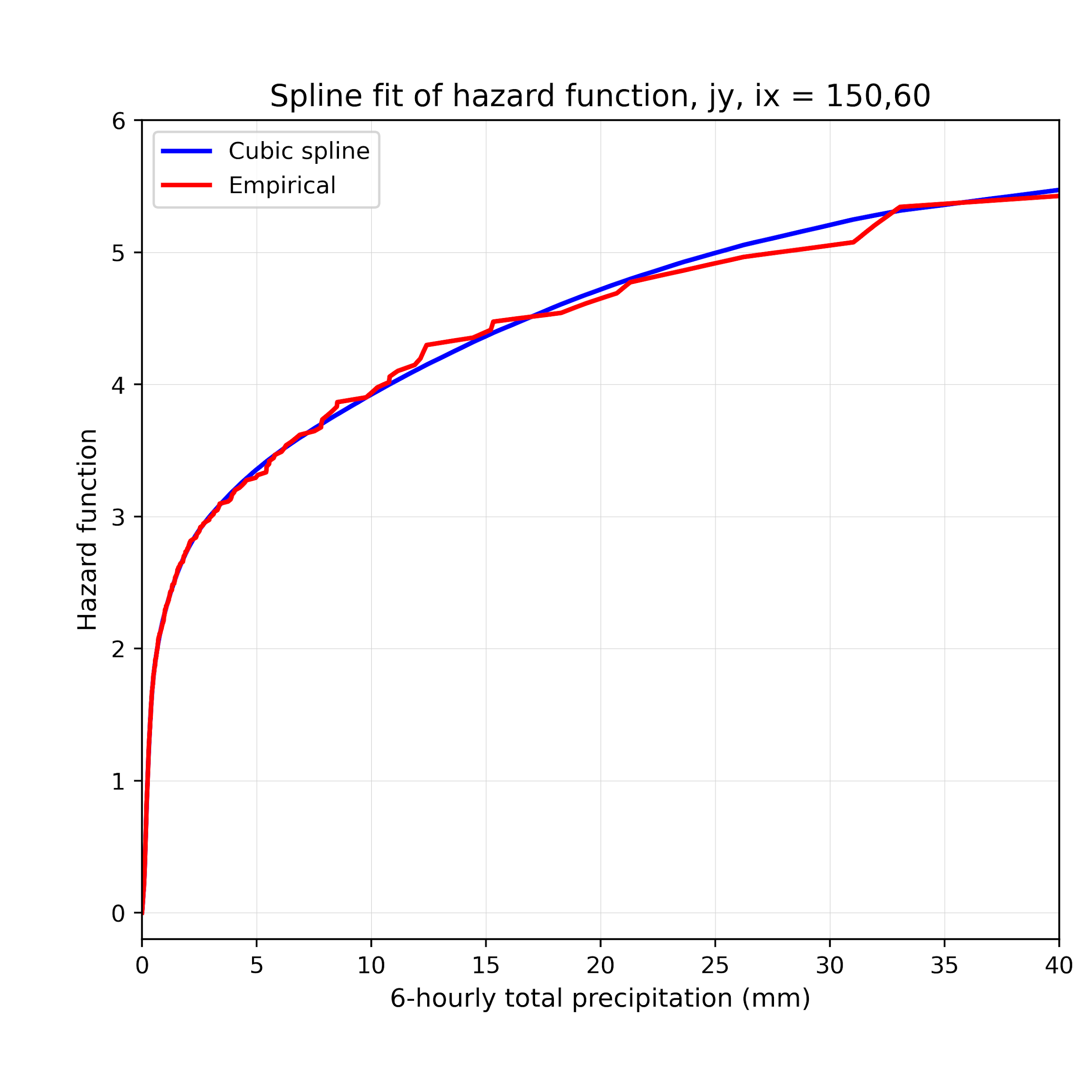 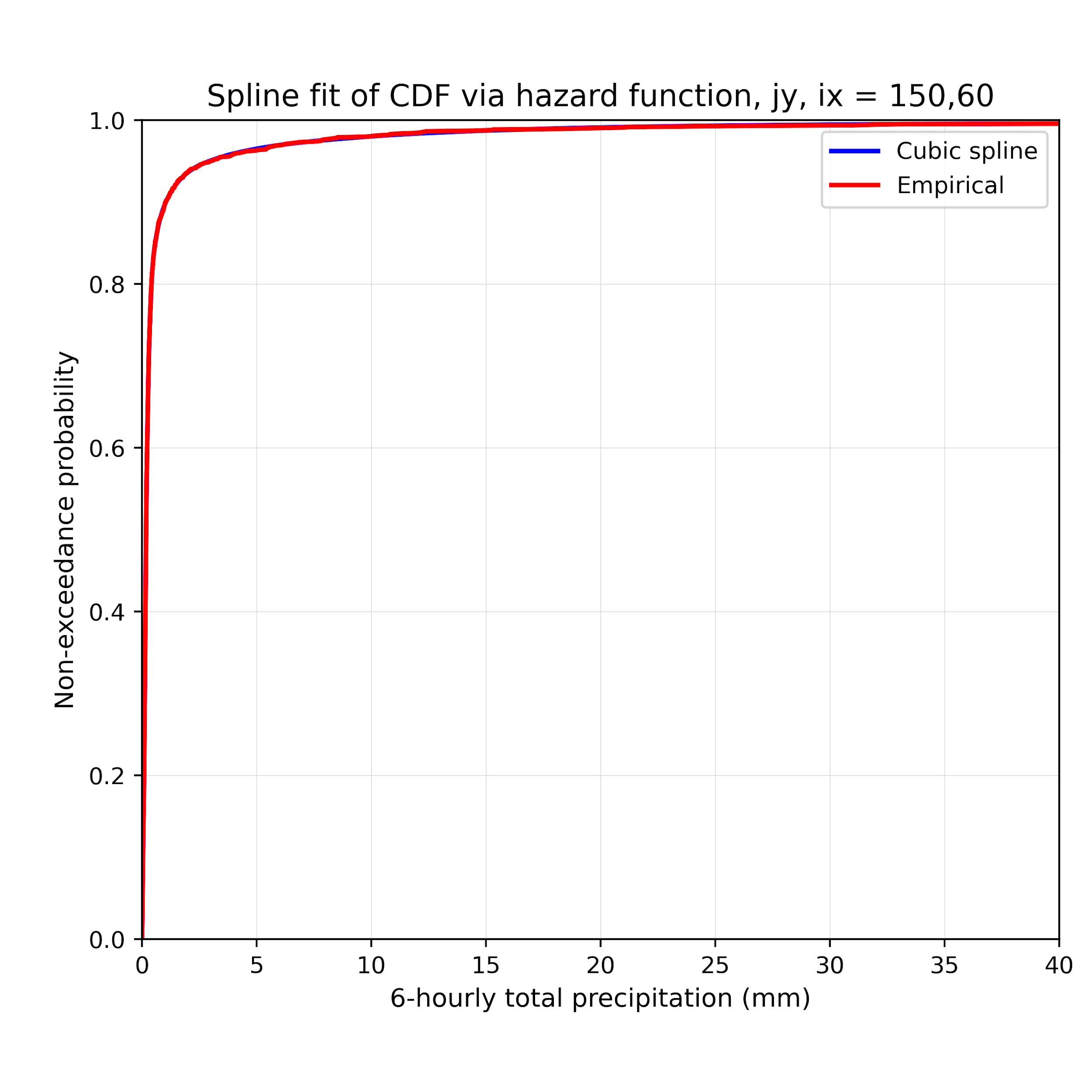 (fit using this “cumulative
hazard function,” which is more linear in the tail)
… transform back to this CDF
‹#›
Defining more spline knots at higher precipitation amounts?  Here’s how.
Both CDFs and beta distributions are defined on the interval [0,1].  Sampling quantiles of a beta distribution with the shape below will emphasize choosing knot locations toward upper quantiles. Here, 8 interior knots (dashed lines).
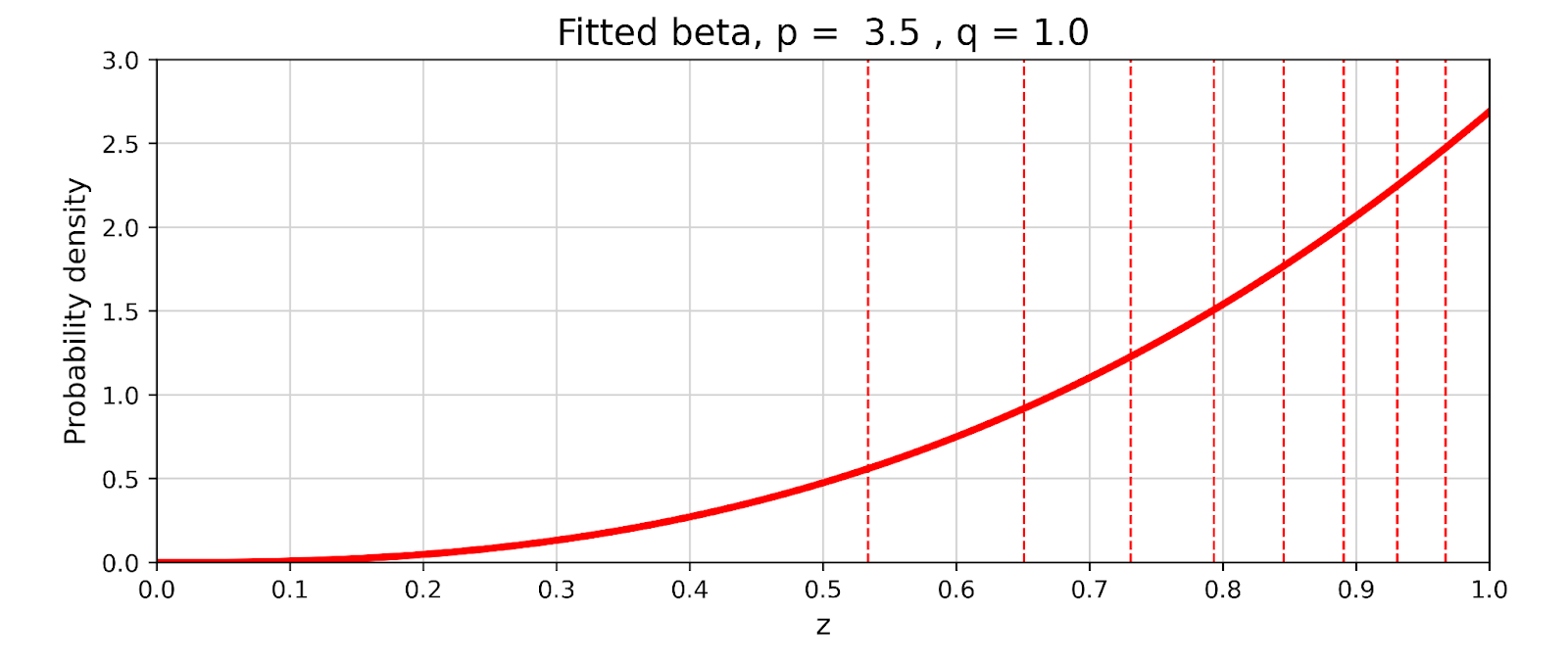 The number of knots
is determined by the
number of precipitation
samples with non-zero
precipitation.  More
precipitation, more interior knots, up to a maximum of 9.
‹#›
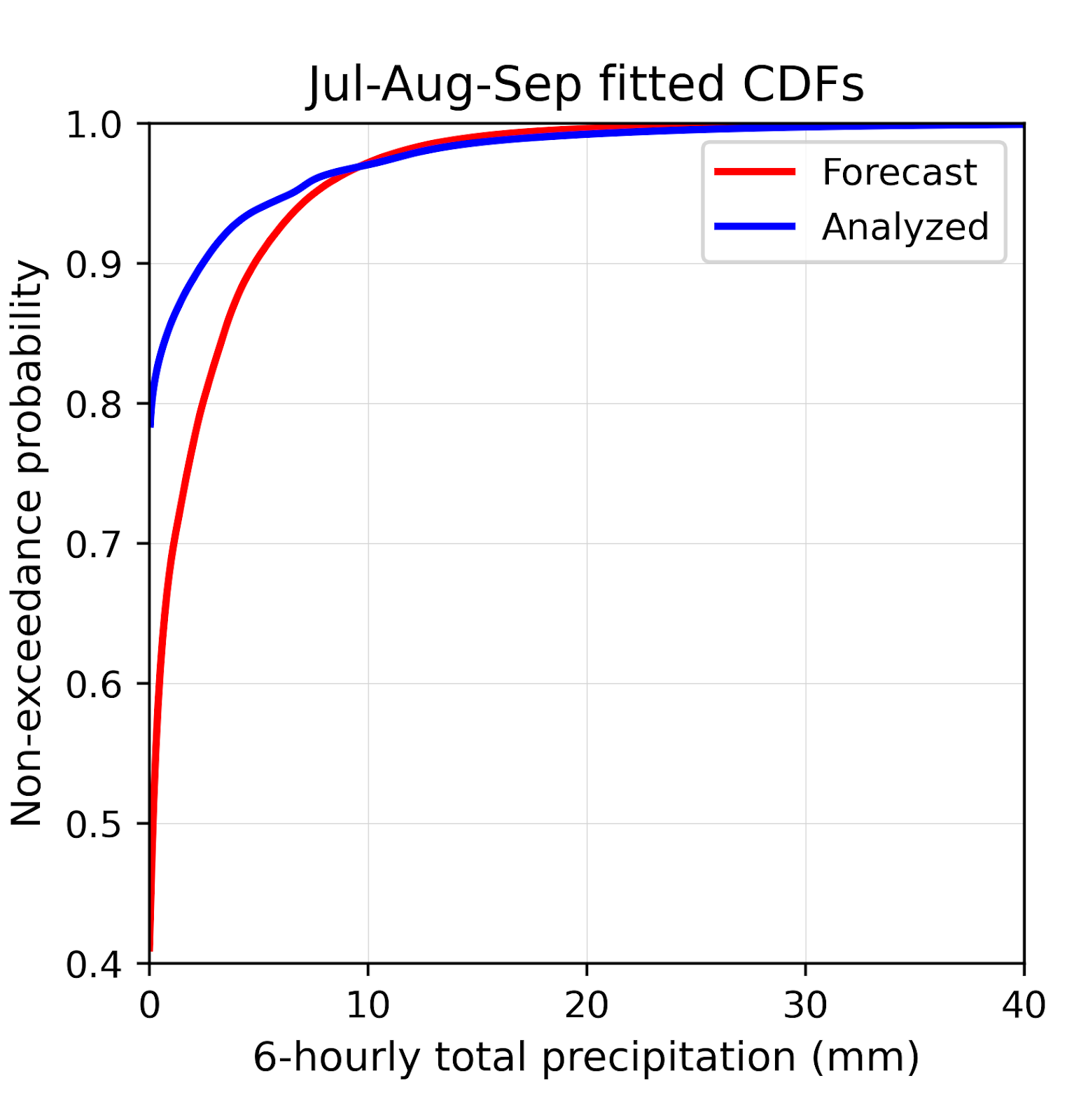 Example of spline-fitted CDFs applied to quantile mapping.
Ithaca, NY again as an example.

As opposed to plots on previous slides,
these CDFs now include zero values, 
defined with the empirical count of
samples that have zero precipitation.
‹#›
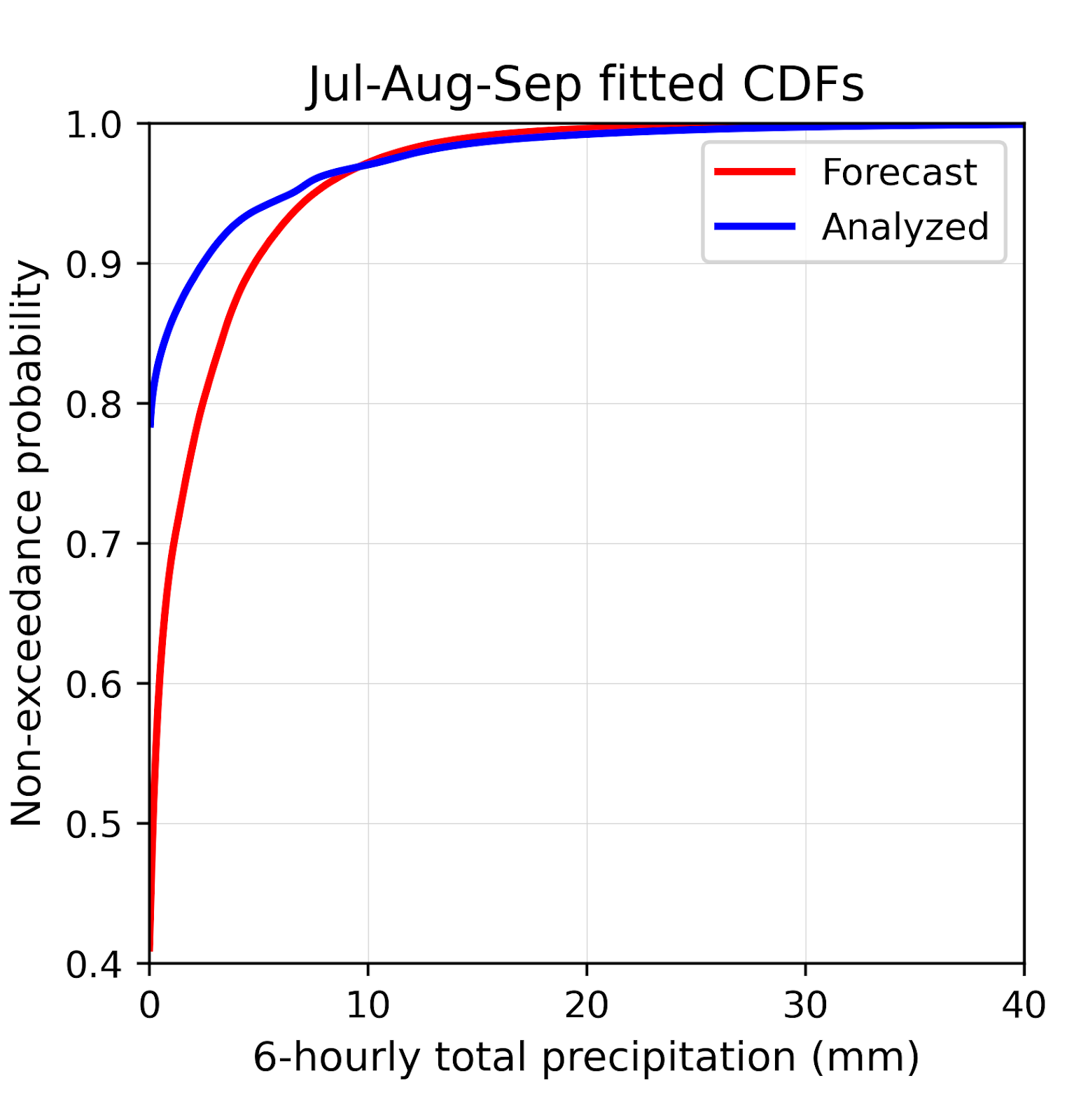 A very small change in the slope can have a
big impact on the quantile mappings for
these high precipitation amounts. 

Accordingly, we’ve made a few conservative assumptions.

Past the 99th percentile of samples with precipitation, use the quantile mapping correction at the 99th percentile added to the raw forecast amount.
Use a variable number of spline knots, fewer for locations that are drier.
If the point is really dry, spline-fitting isn’t realistic, and we default to the use of Gamma distribution fitting.
Ithaca, NY again.
‹#›
Stencil size: a tune-able hyperparameter
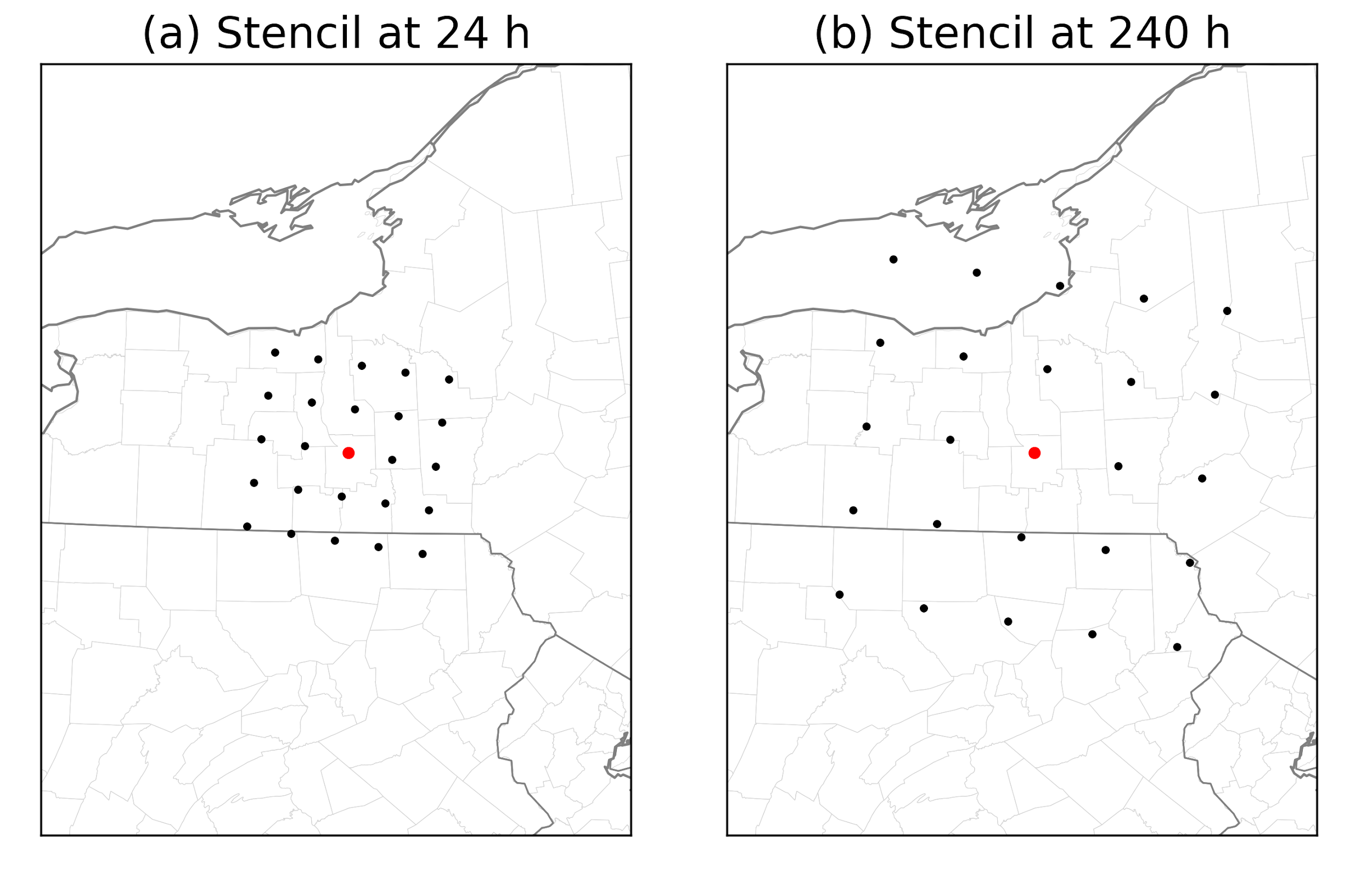 Forecast quantiles were computed at each of the 25 dots, quantile mapped to analyzed value at the 
central dot.   The rational was to account for overconfidence in precipitation position errors.
‹#›
Training the 06, 12, 18 UTC initialization times with only reforecast initialization at 00 UTC?
Assume precipitation biases vary with diurnal cycle, so ….
etc.
In other words, use 00 UTC data at the appropriate period of the diurnal cycle.
‹#›
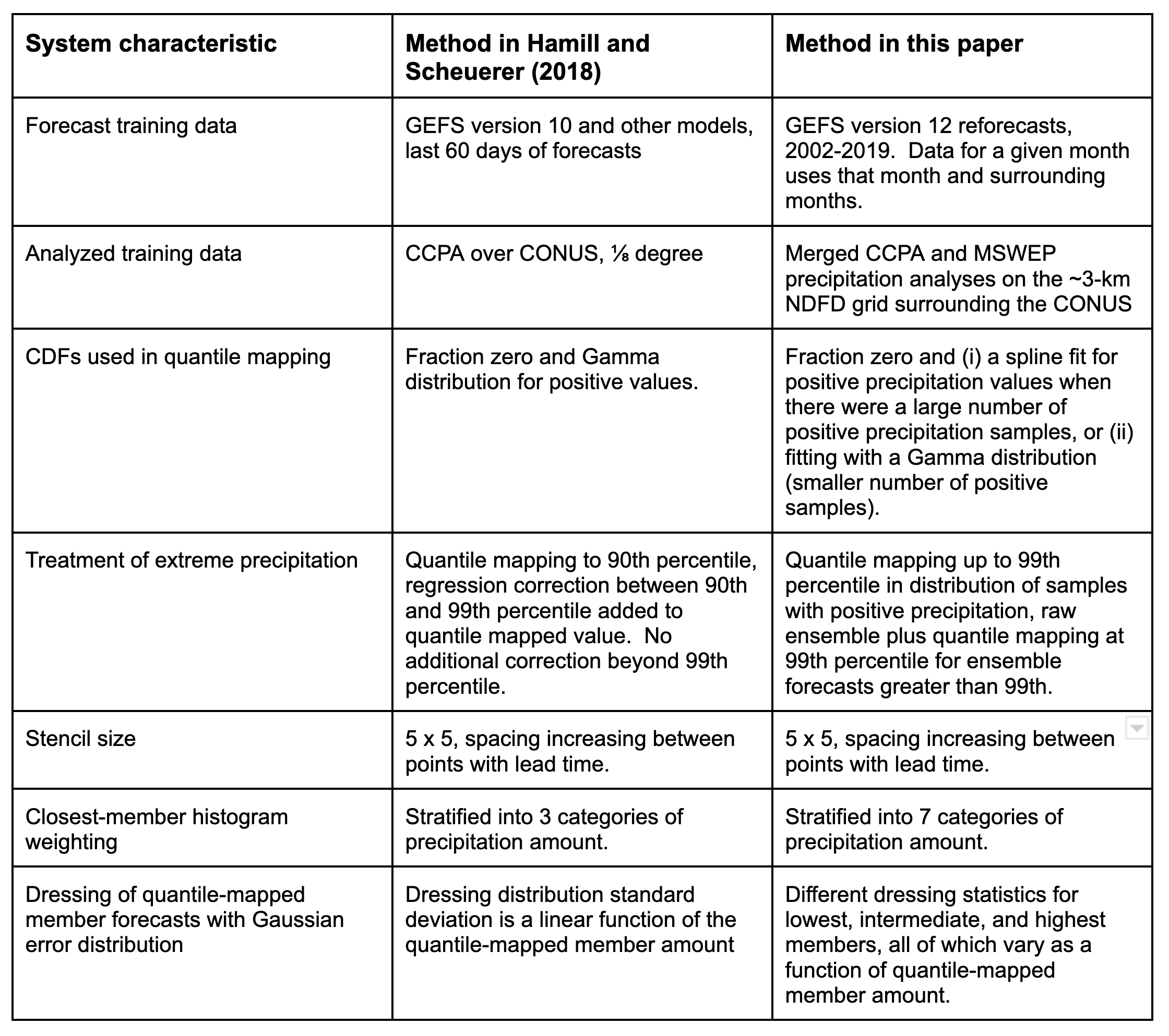 Summary of proposed changes for GEFSv12-based quantile mapping.
‹#›
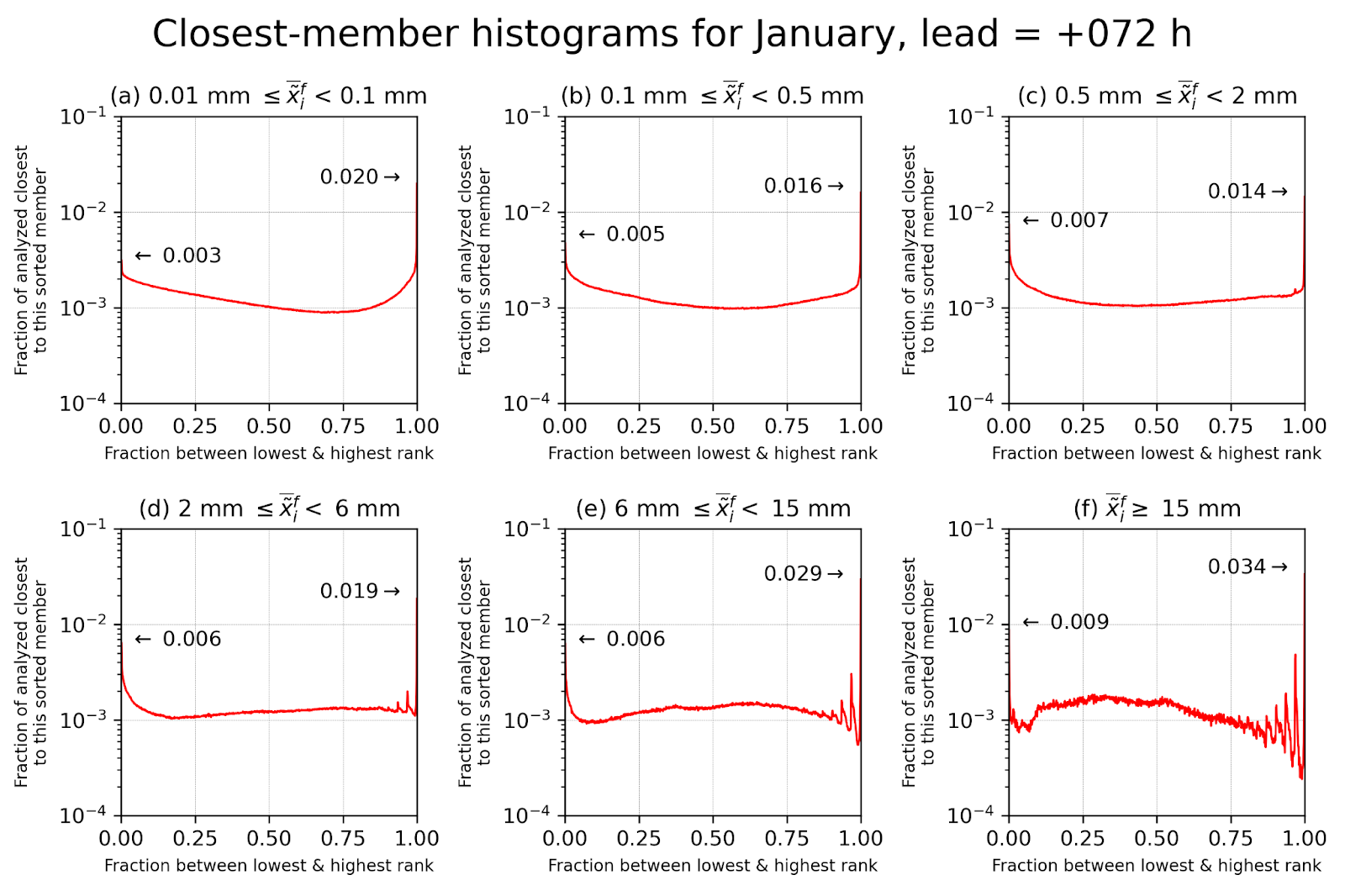 Revised closest-member histograms:more categories based on ensemble-mean precipitation amount.
‹#›
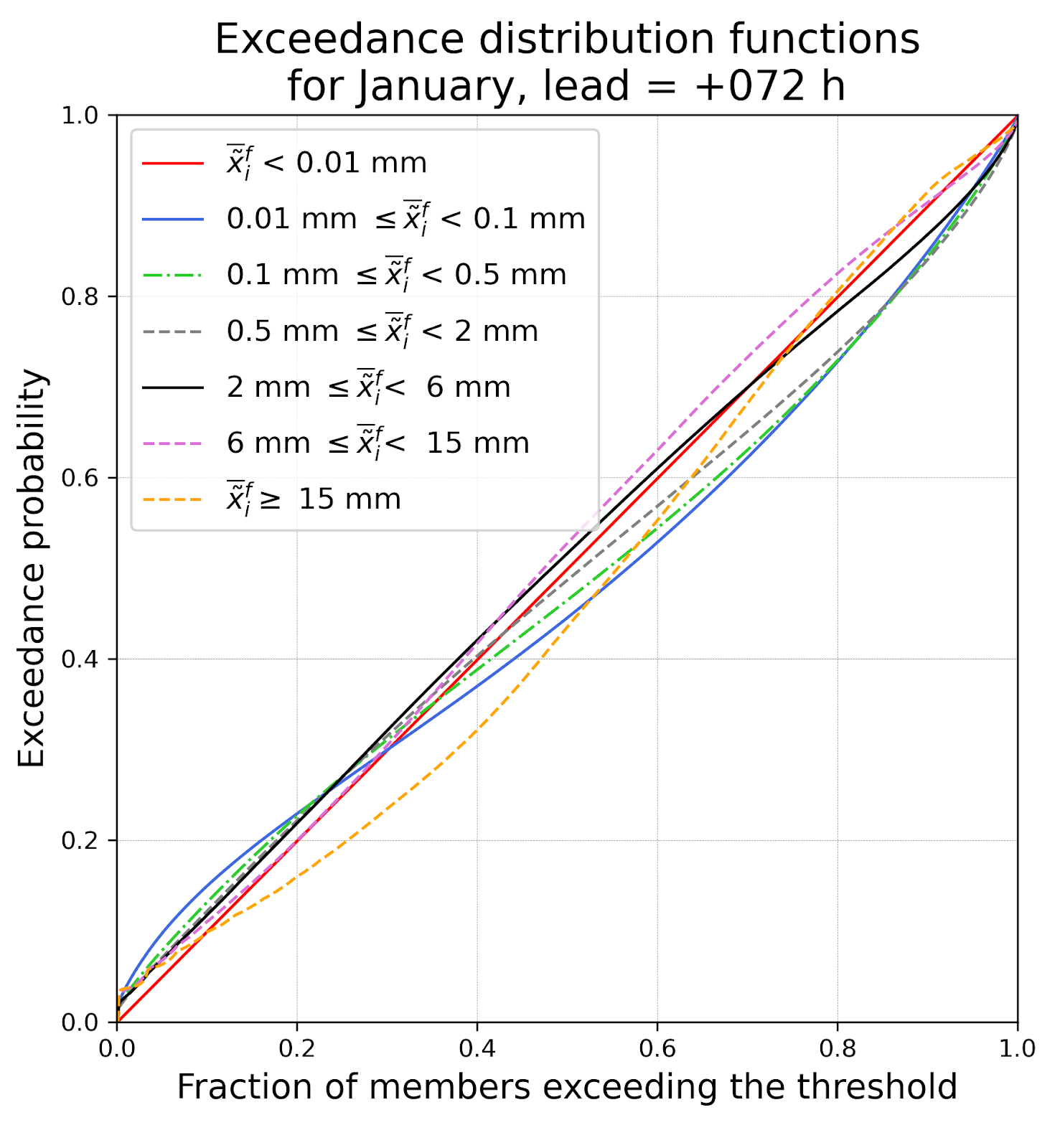 Exceedance distribution functions derived from closest-memberhistograms.  Ignore the dressing for the moment.   Then probabilities  of exceeding Z are effectively:
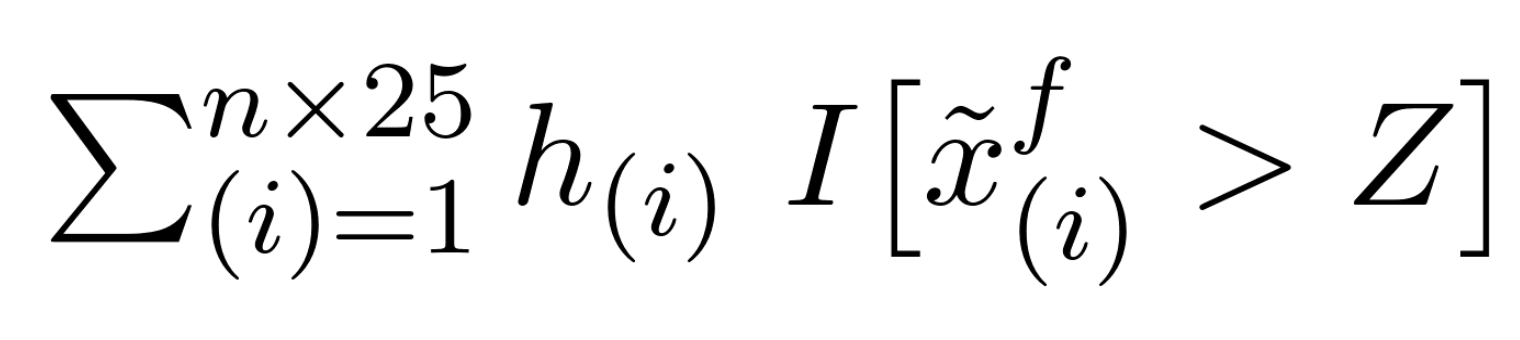 The diagram shows
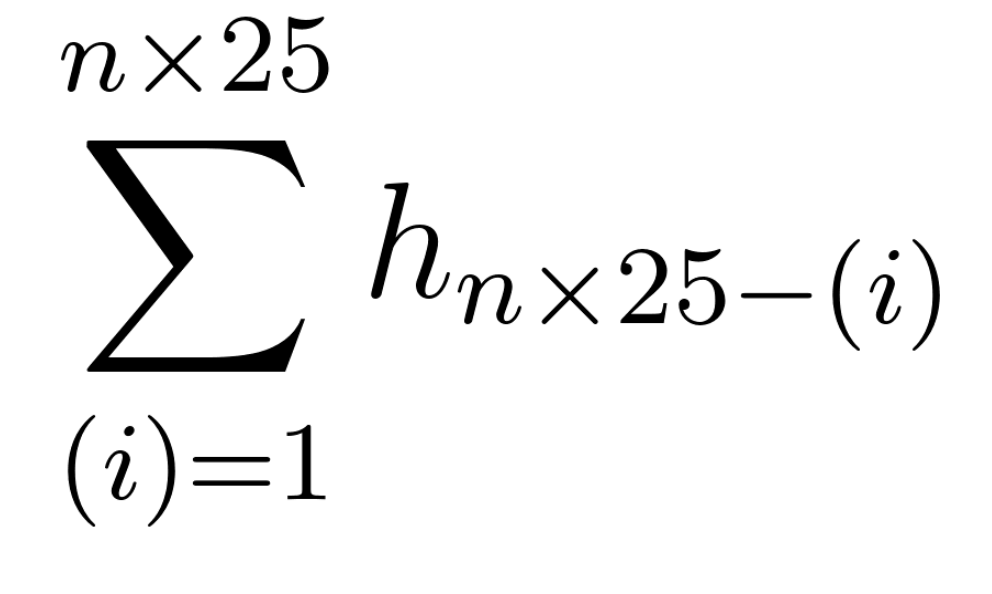 as function
of
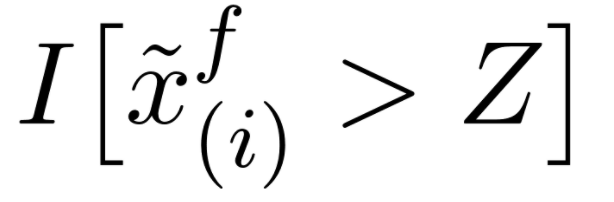 ‹#›
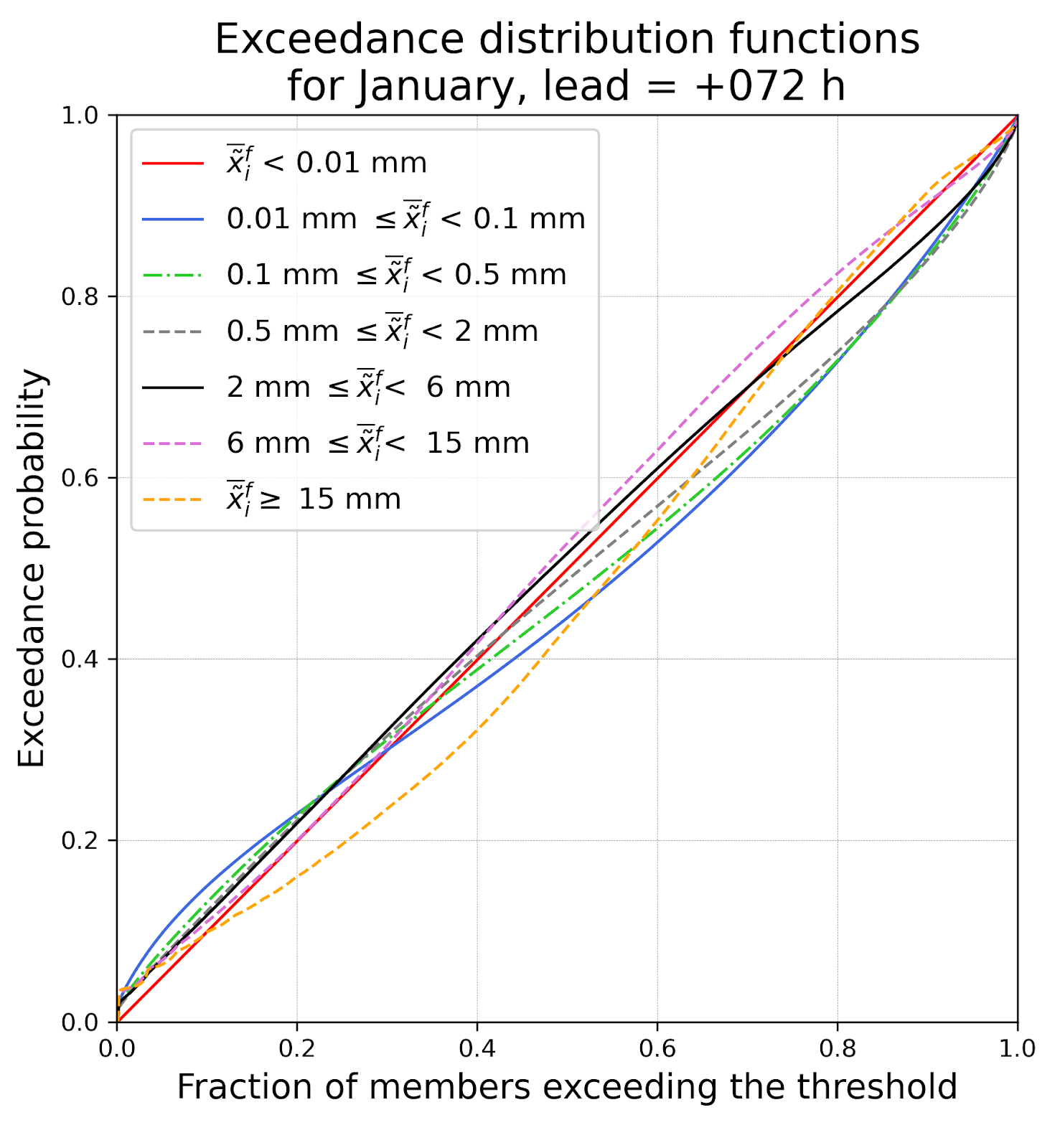 Exceedance distribution functions derived from closest-memberhistograms
Suppose:
We’re making a prediction of exceeding 25 mm.
‹#›
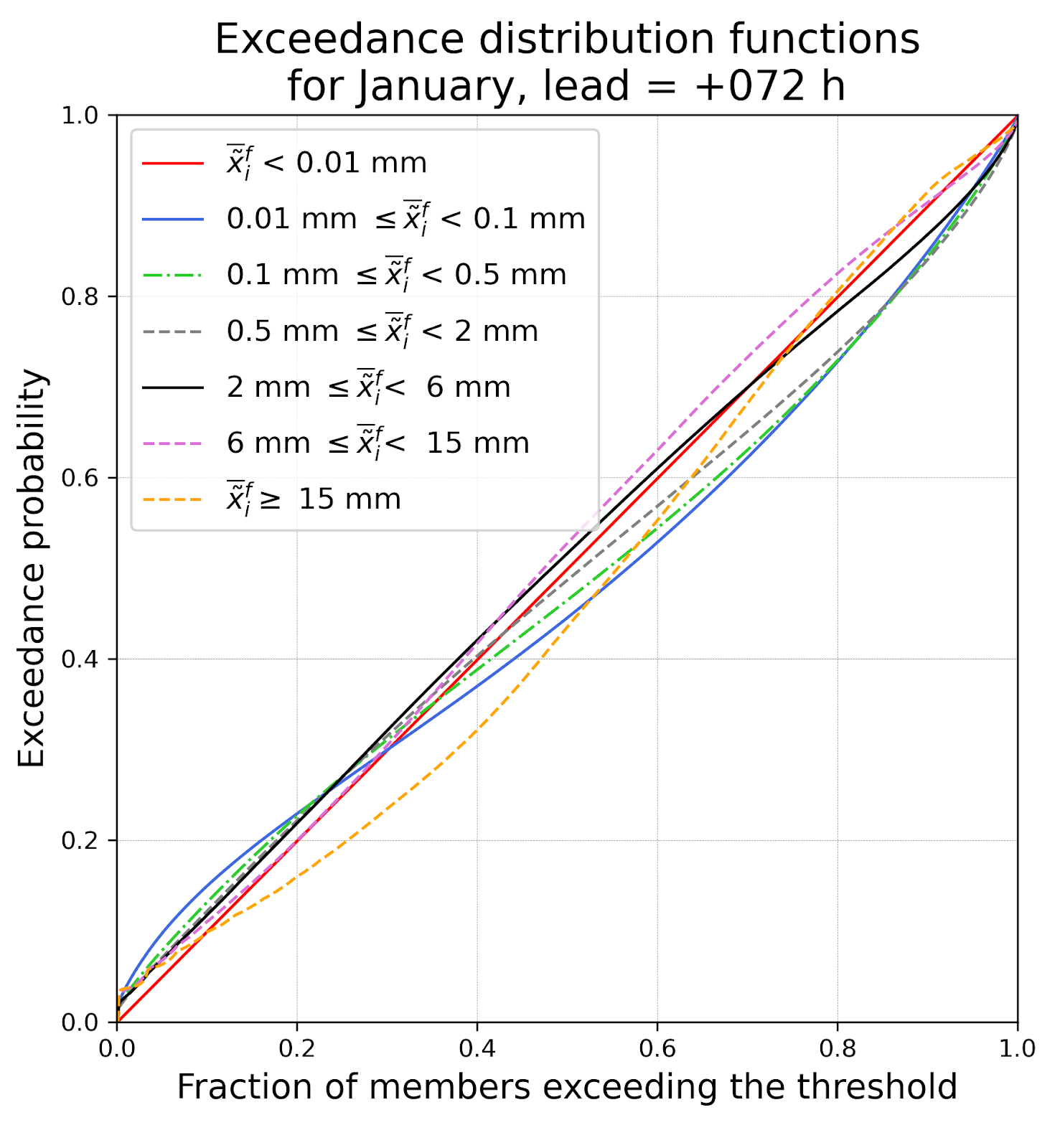 Exceedance distribution functions derived from closest-memberhistograms
Suppose:
We’re making a prediction of exceeding 25 mm.
The ensemble mean is 20 mm.
‹#›
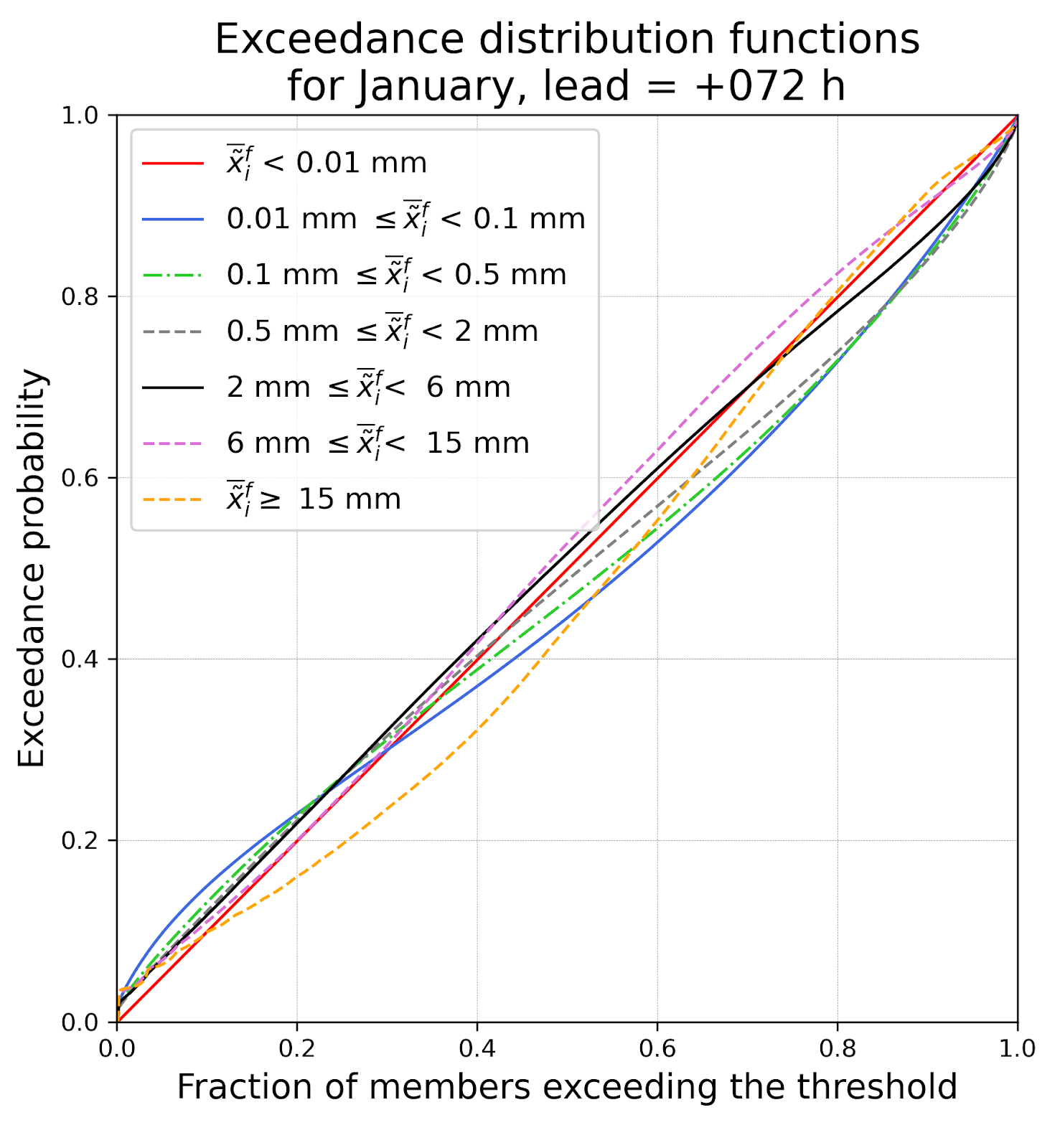 Exceedance distribution functions derived from closest-memberhistograms
Suppose:
We’re making a prediction of exceeding 25 mm.
The ensemble mean is 20 mm.
50 percent of the quantile mapped members 
       exceed 25 mm.
So, the revised weighted probability is ~ 43%.
‹#›
This over-simplifies the
procedure that’s actually
applied.  

We objectively generated
dressing statistics for
the lowest sorted member,
intermediate members, and
the highest member as a
function of the ensemble-
mean precipitation amount

(next slide).
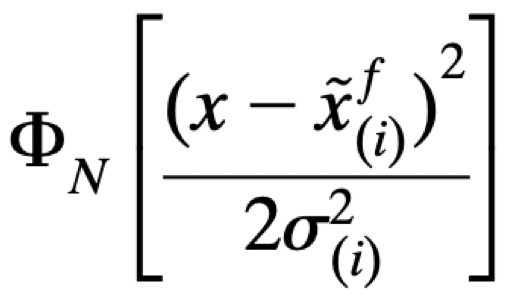 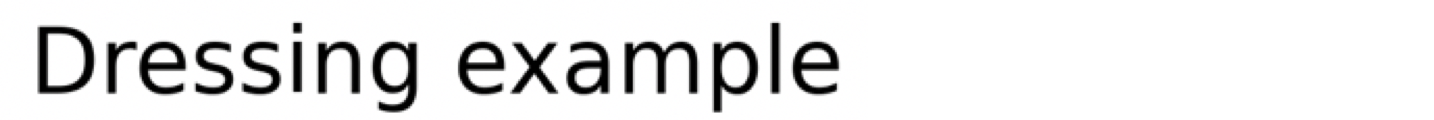 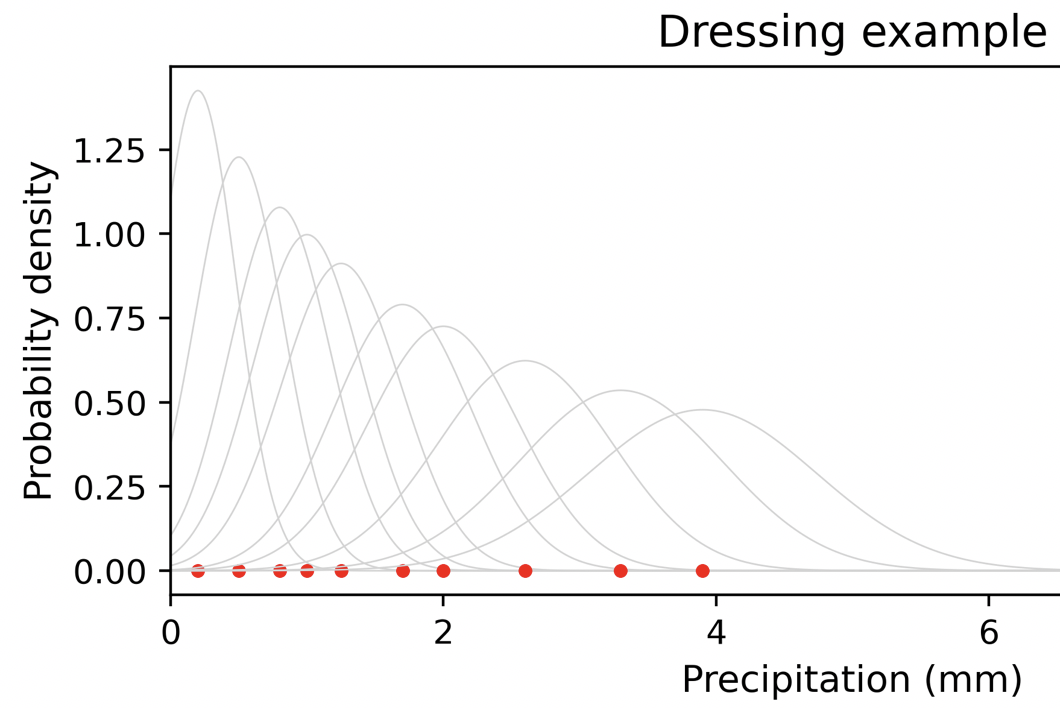 inspired by Roulston and Smith, Tellus A, 2002,
and the concept of Bayesian Model Averaging,
e.g. Raftery et al., MWR, 2005.
‹#›
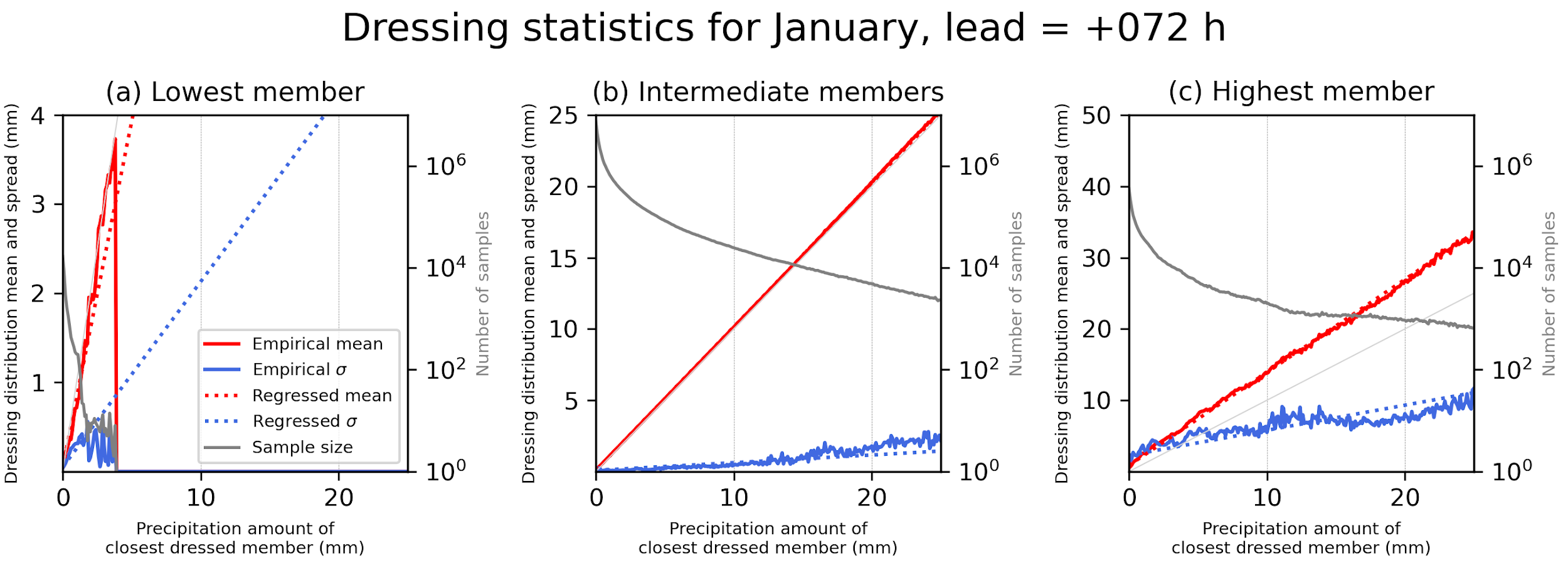 Dressing statistics were computed separately by comparing the value of the analyzed when (a) the lowest member was 
the best member, or (b) an intermediate member, or (c) the highest member. 

The regressed mean of the dressed distribution for the lowest member is actually lower than the value of the member
itself.  Similarly, the regressed mean for the highest member is larger than the member value.   In this way, it slightly
increases the ensemble spread.

Separate statistics were computed for each lead time, each month of the year.
‹#›
Case study, probability of non-zero precipitation, 54-60 h forecast from 00 UTC 4 March 2019
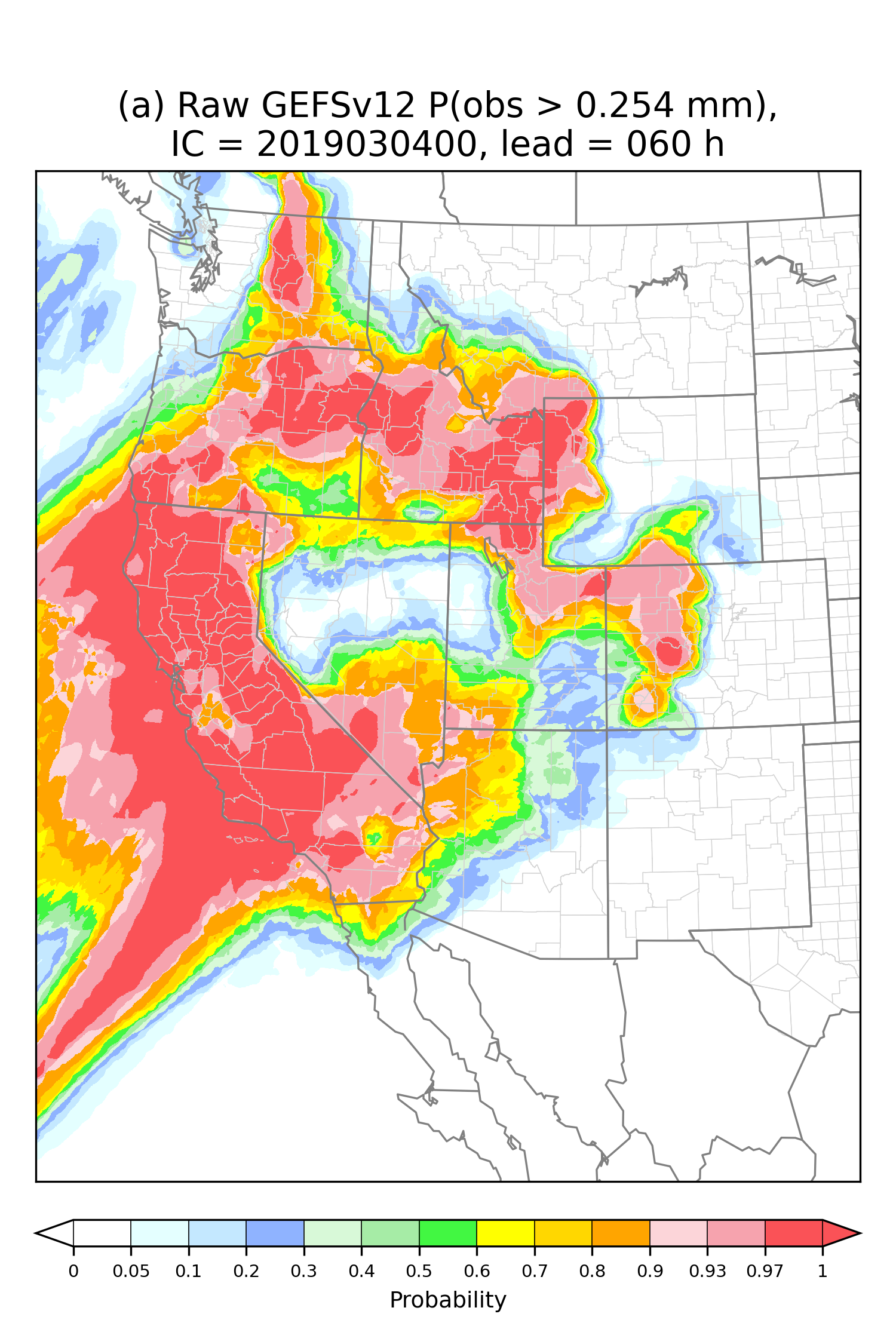 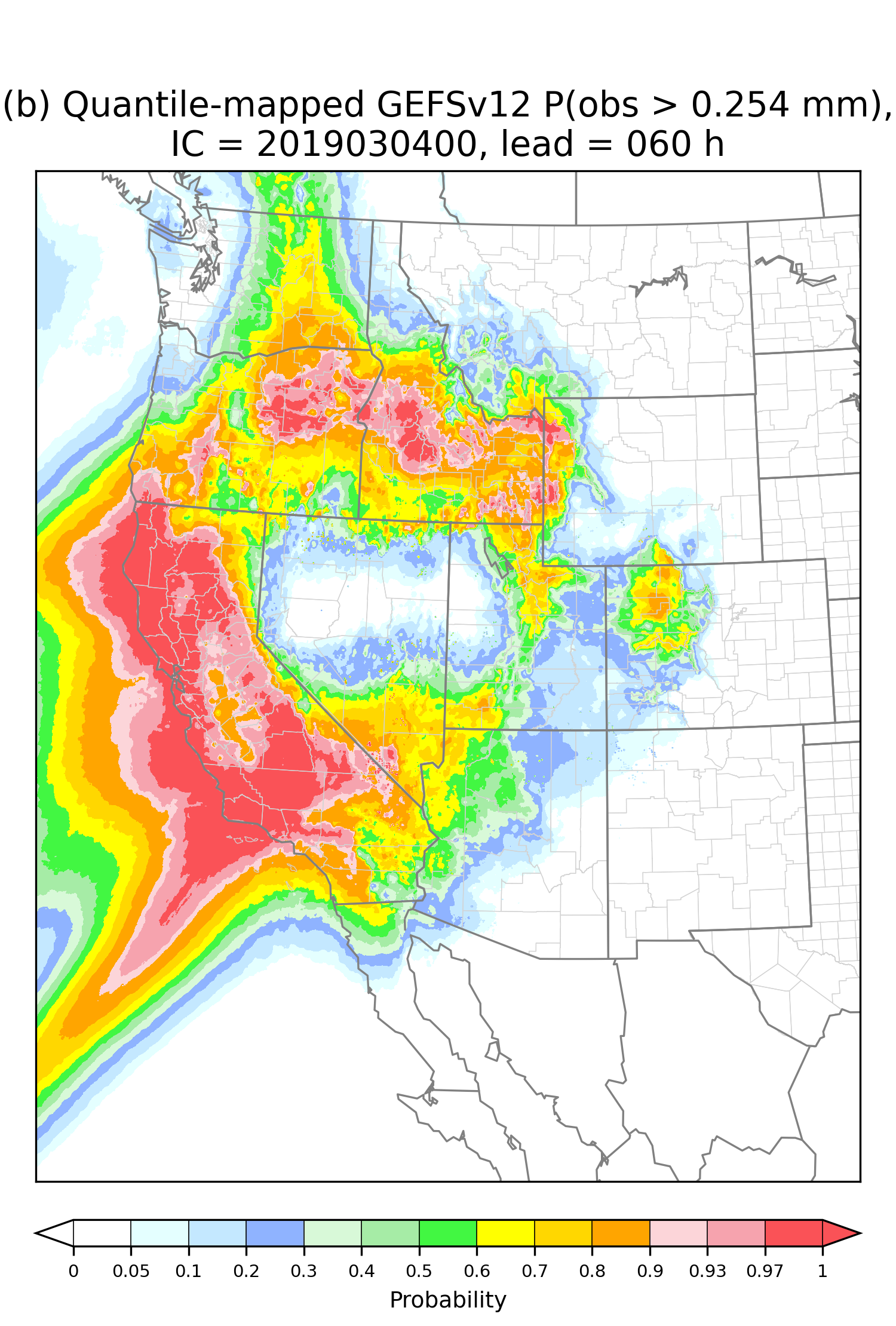 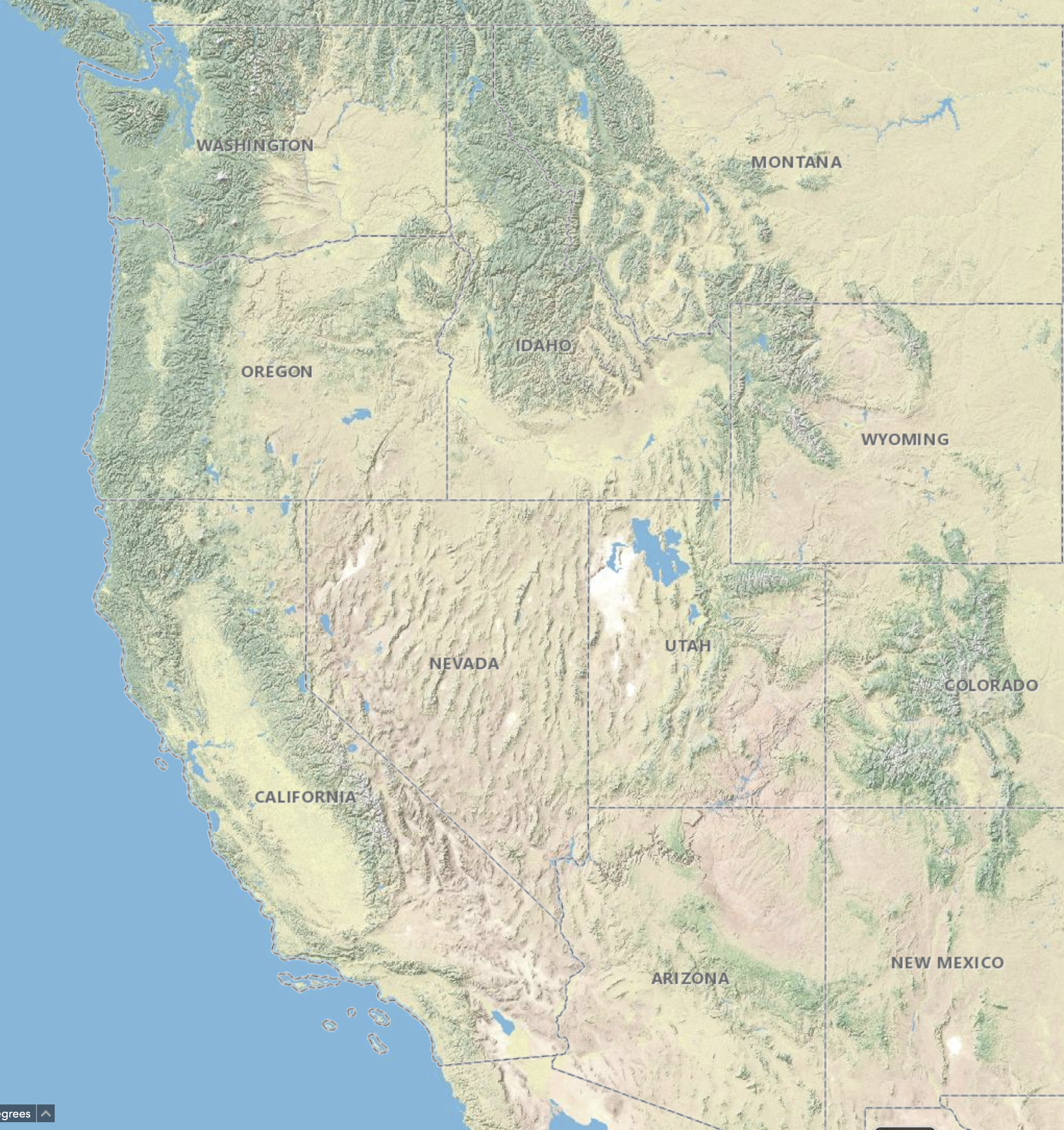 ‹#›
Case study, probability of non-zero precipitation, 54-60 h forecast from 00 UTC 4 March 2019
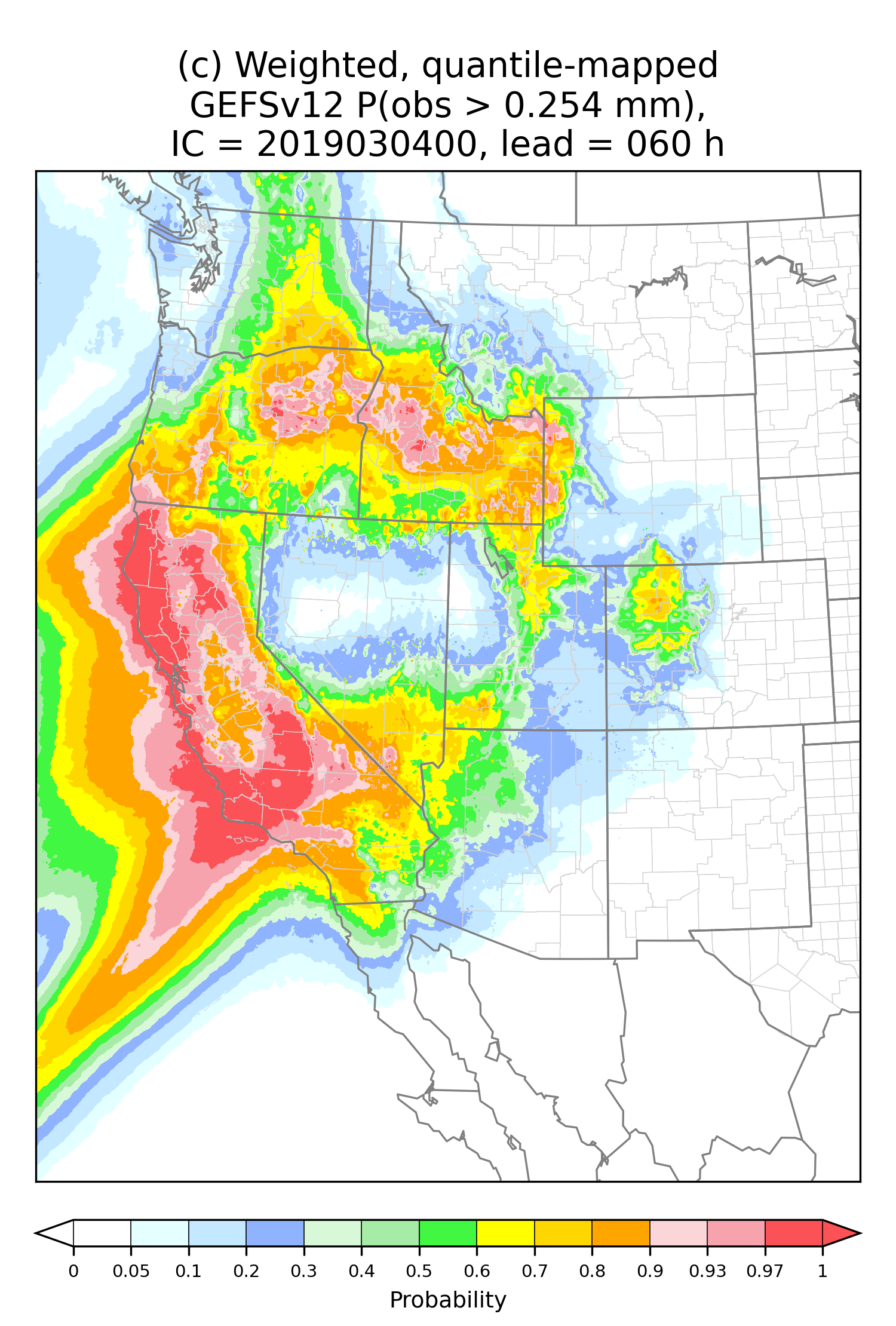 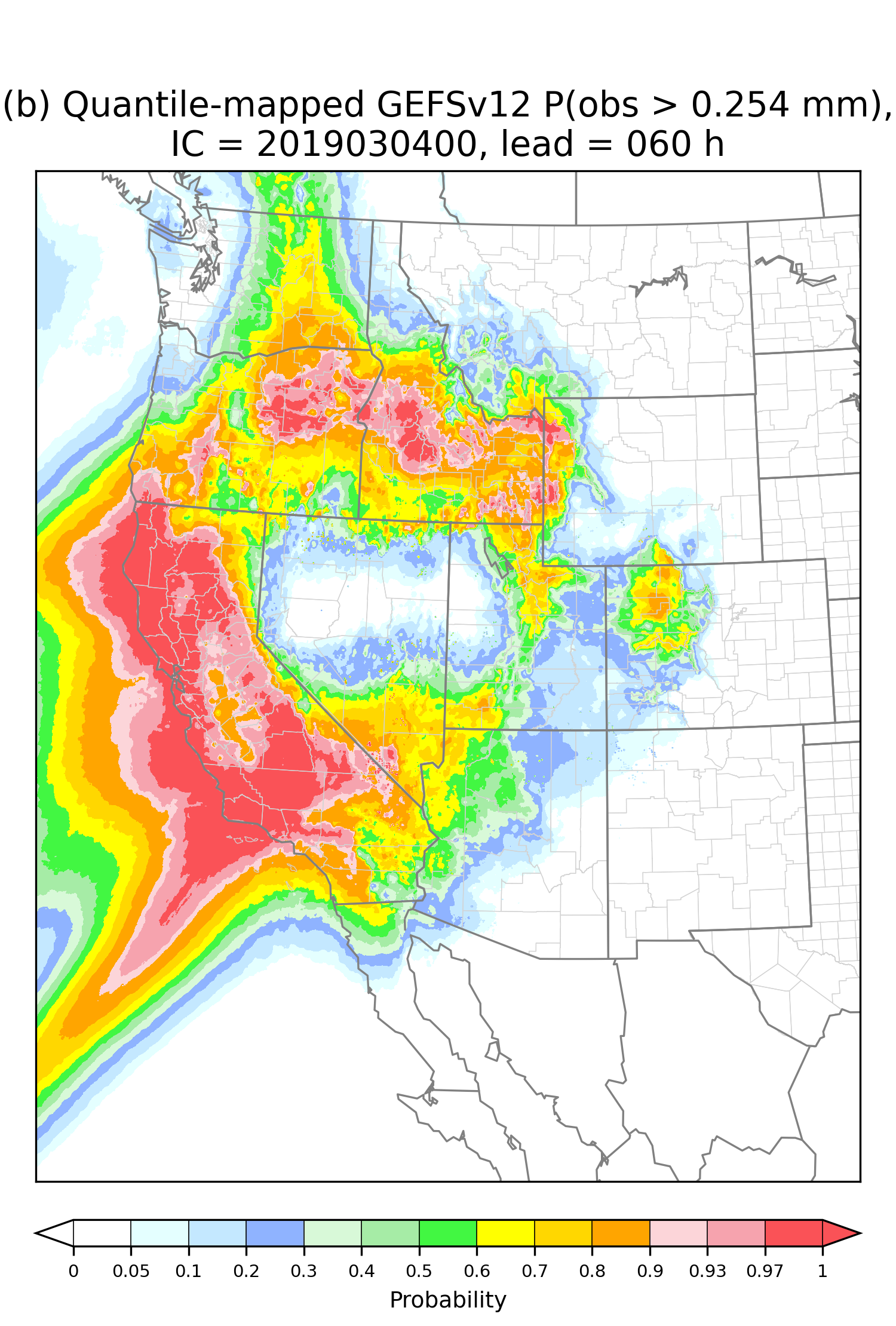 ‹#›
Case study, probability of non-zero precipitation, 54-60 h forecast from 00 UTC 4 March 2019
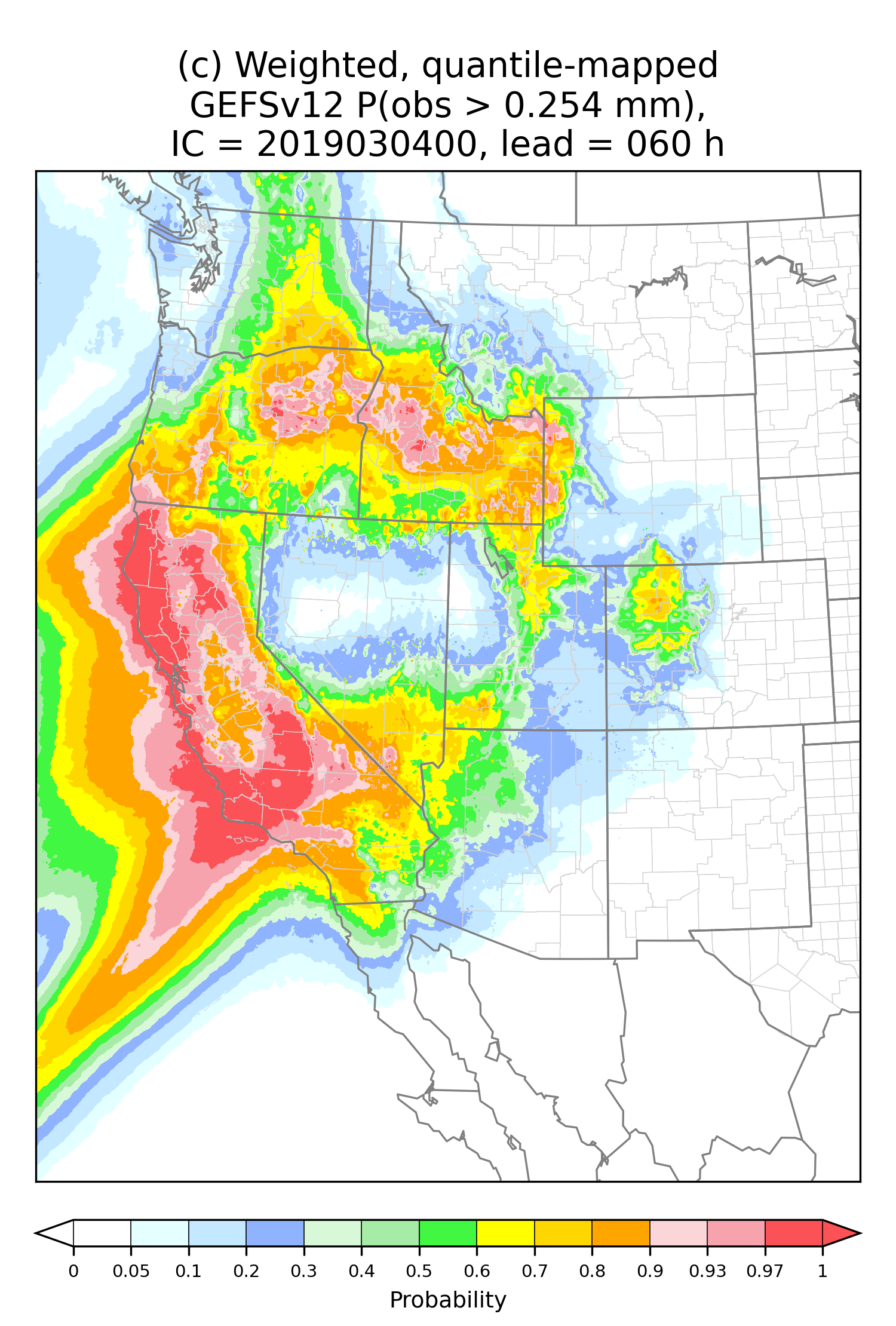 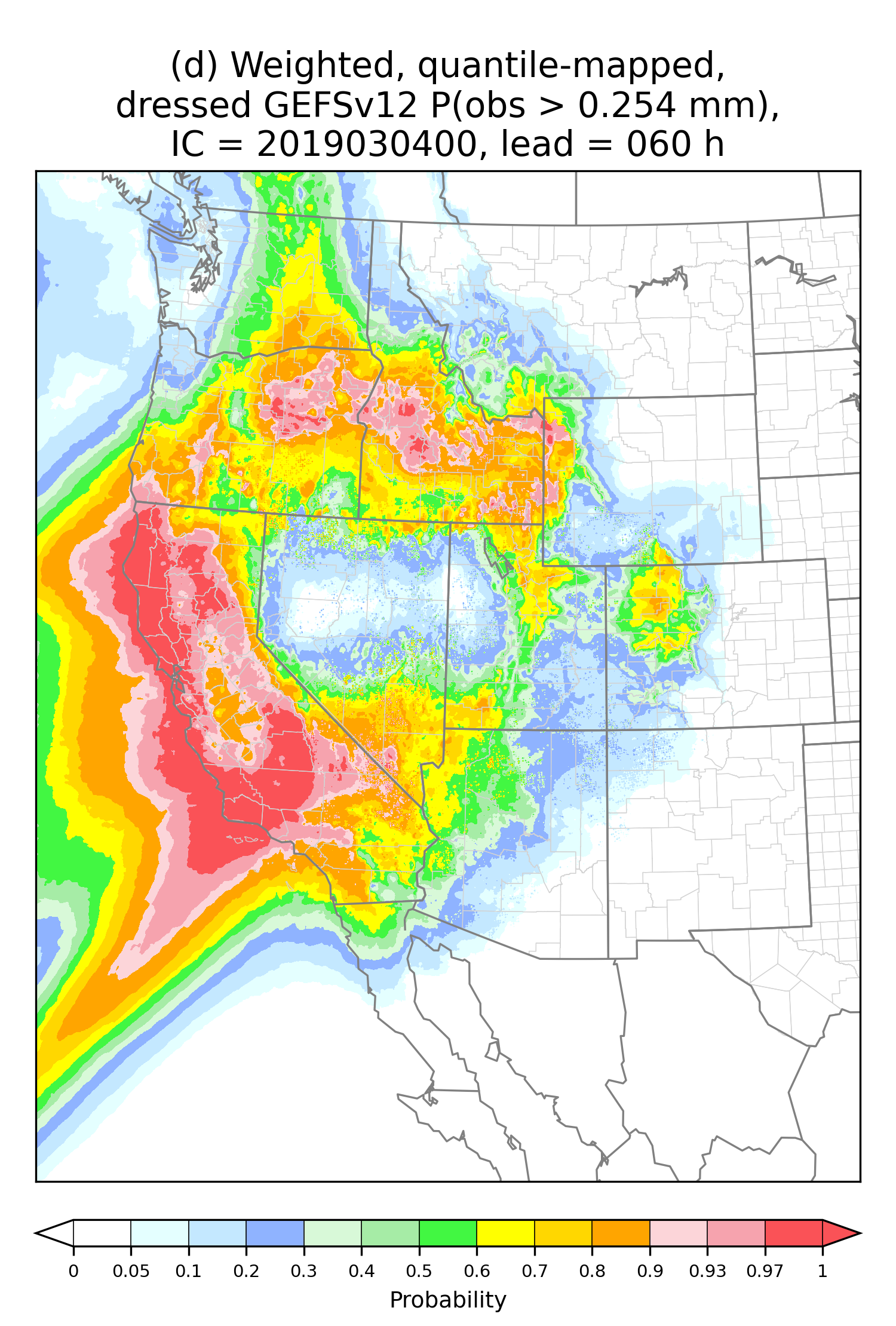 ‹#›
Case study, probability of non-zero precipitation, 54-60 h forecast from 00 UTC 4 March 2019
> 10 mm
Raw
+weights to sorted members
+dressing
Quantile mapped
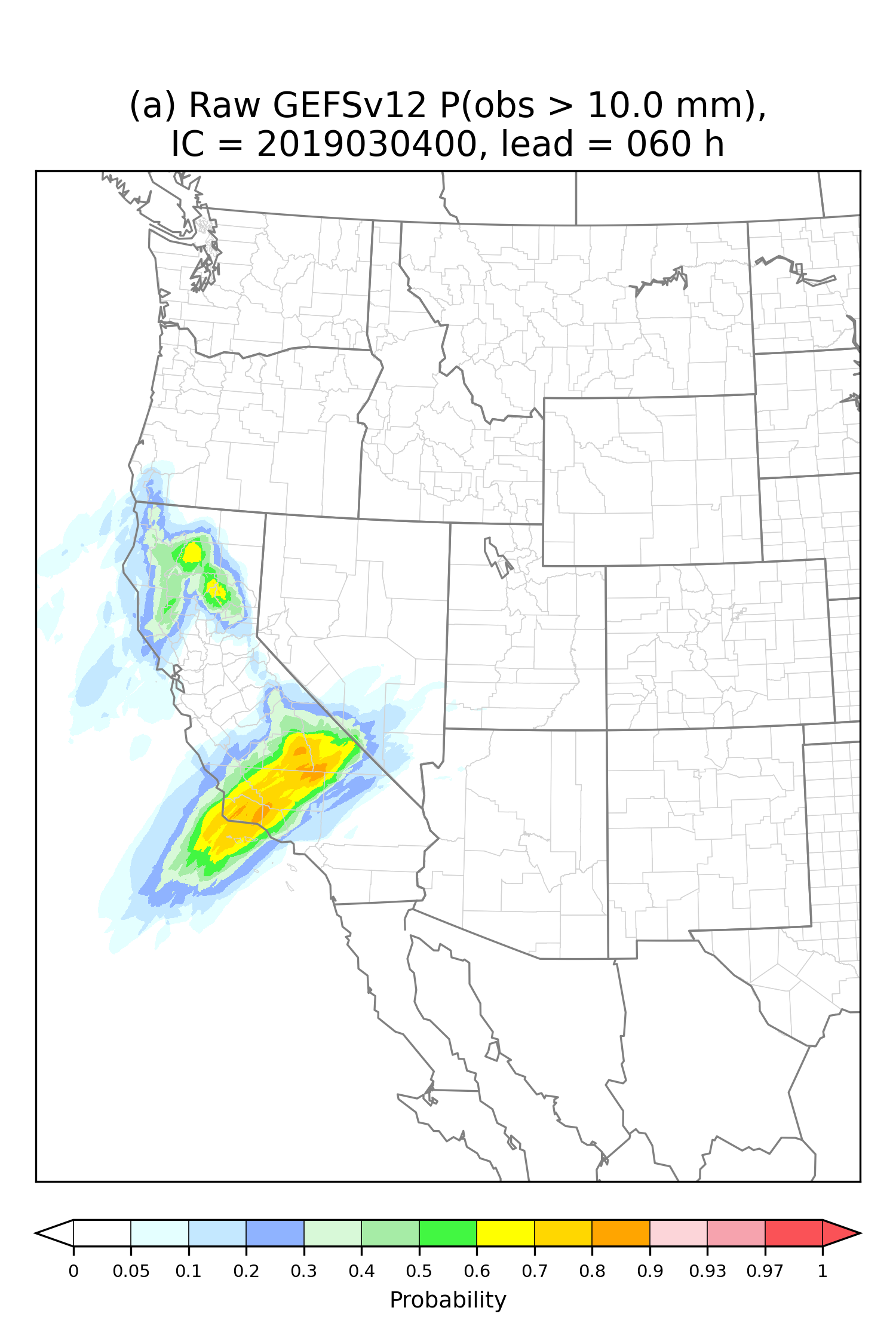 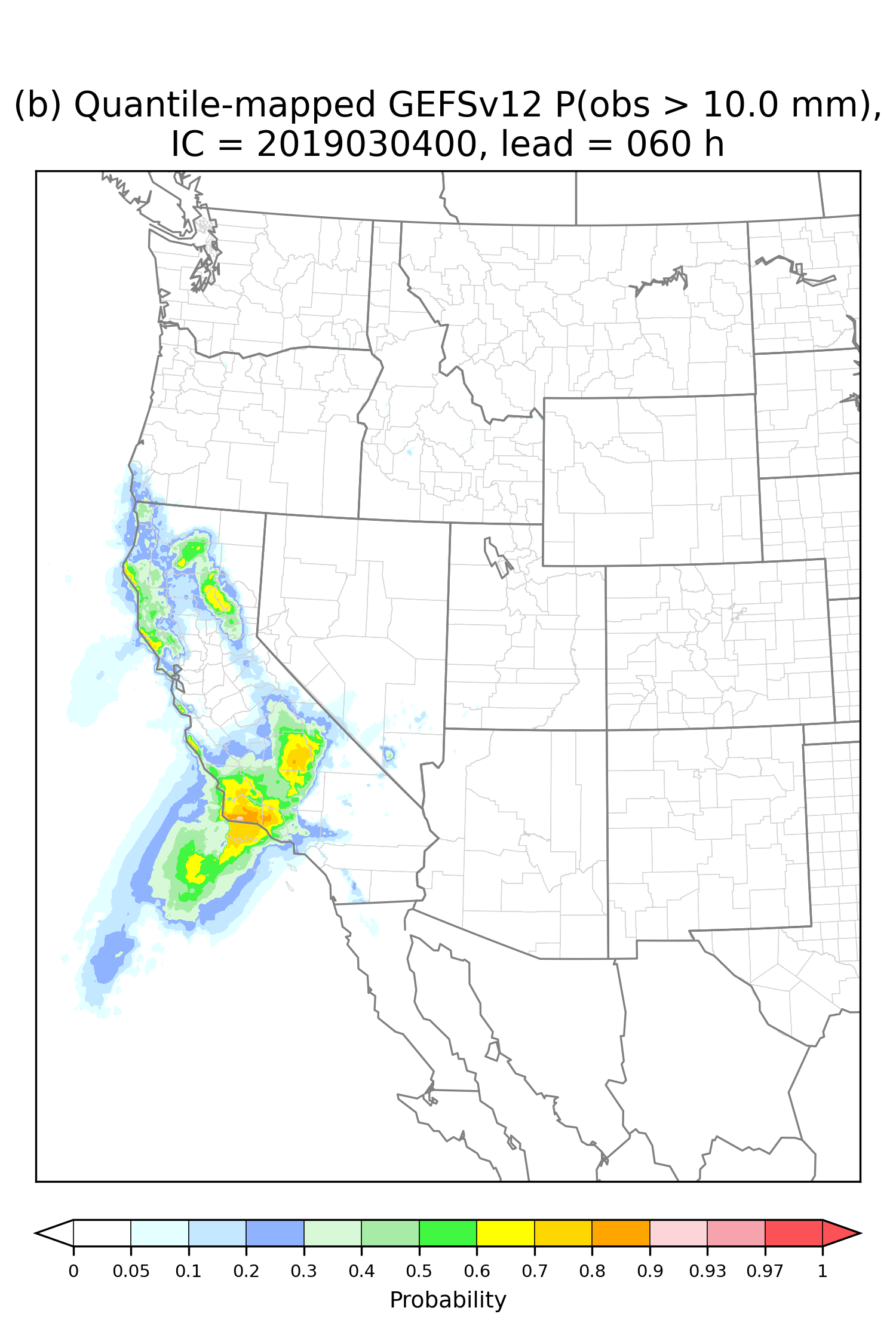 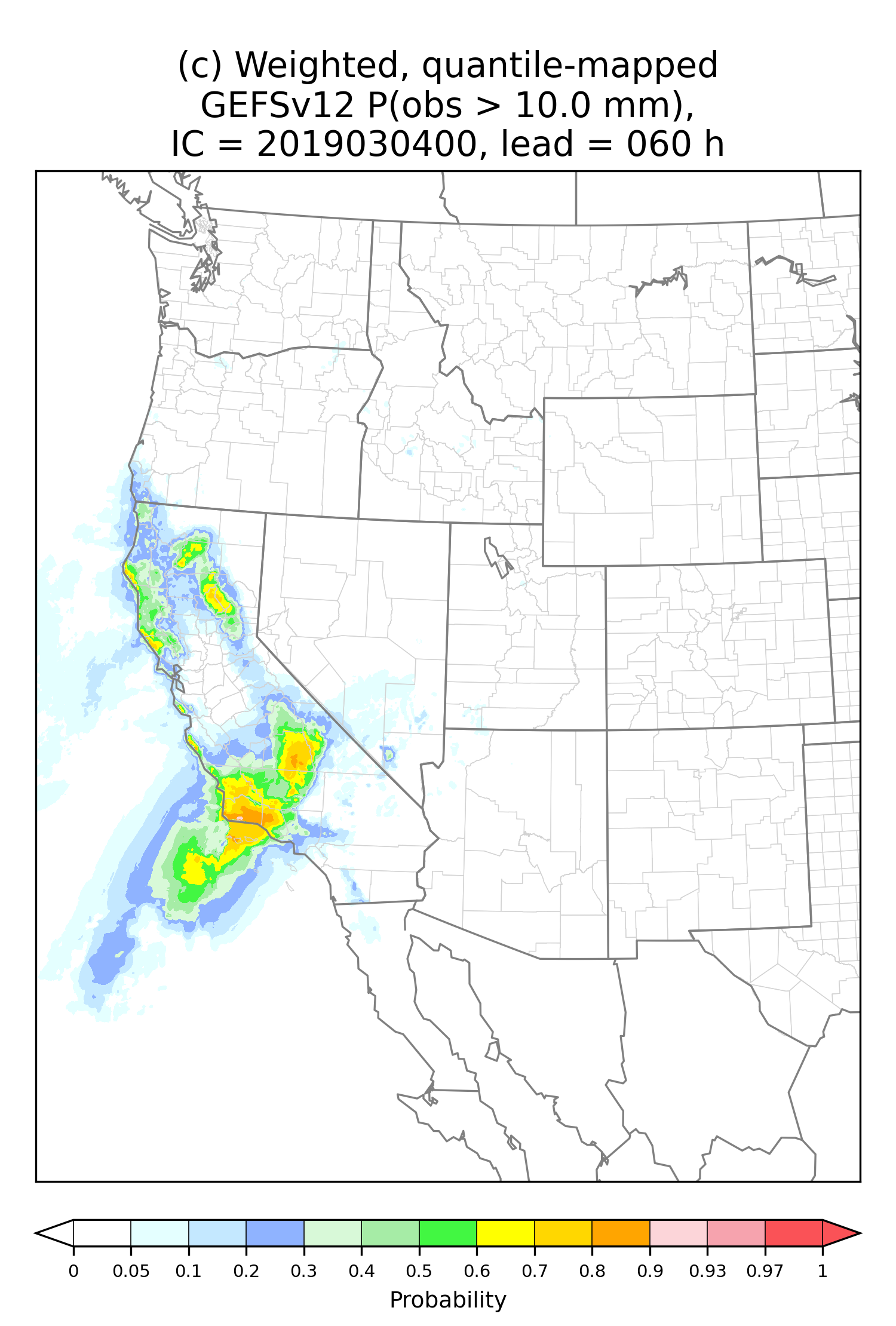 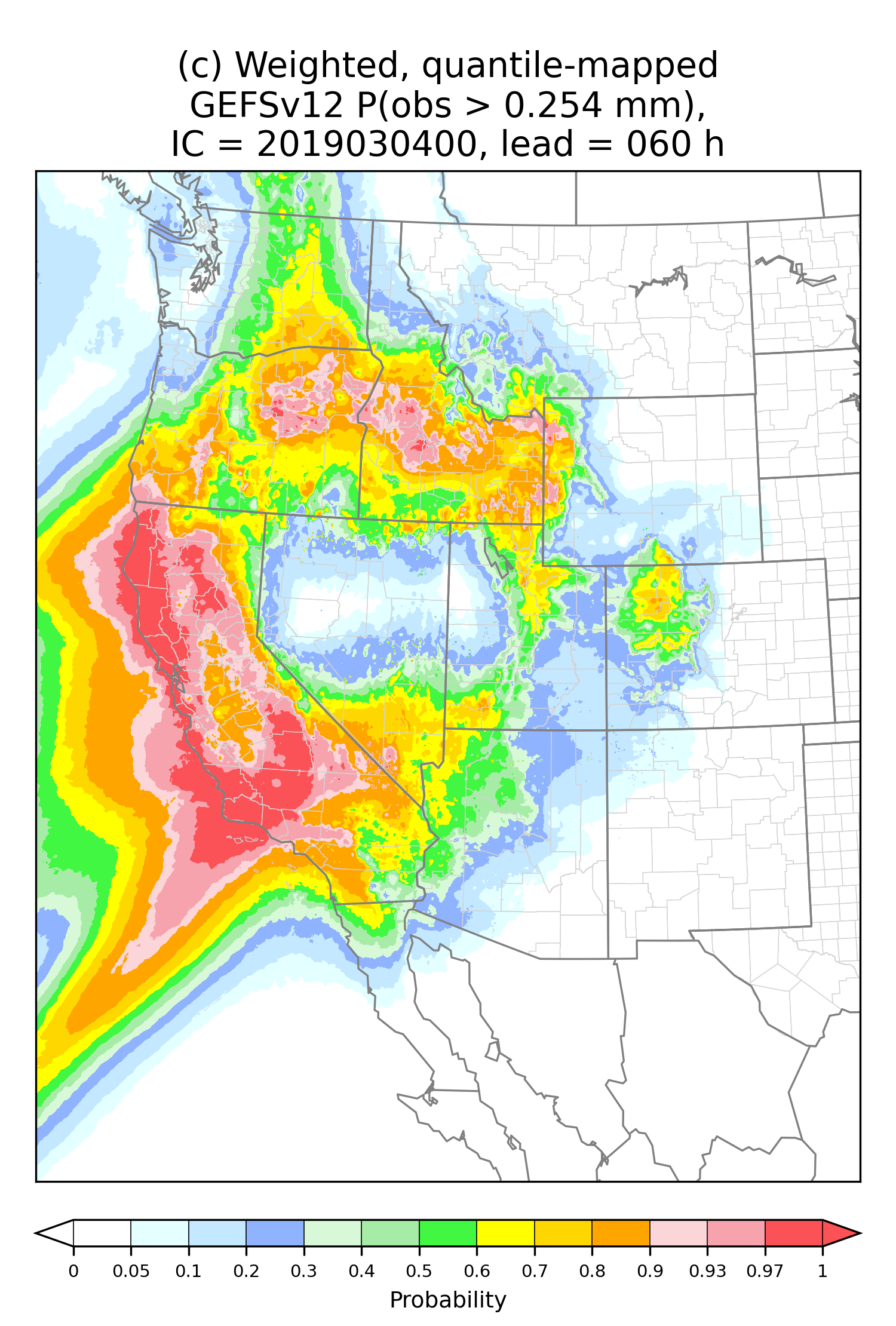 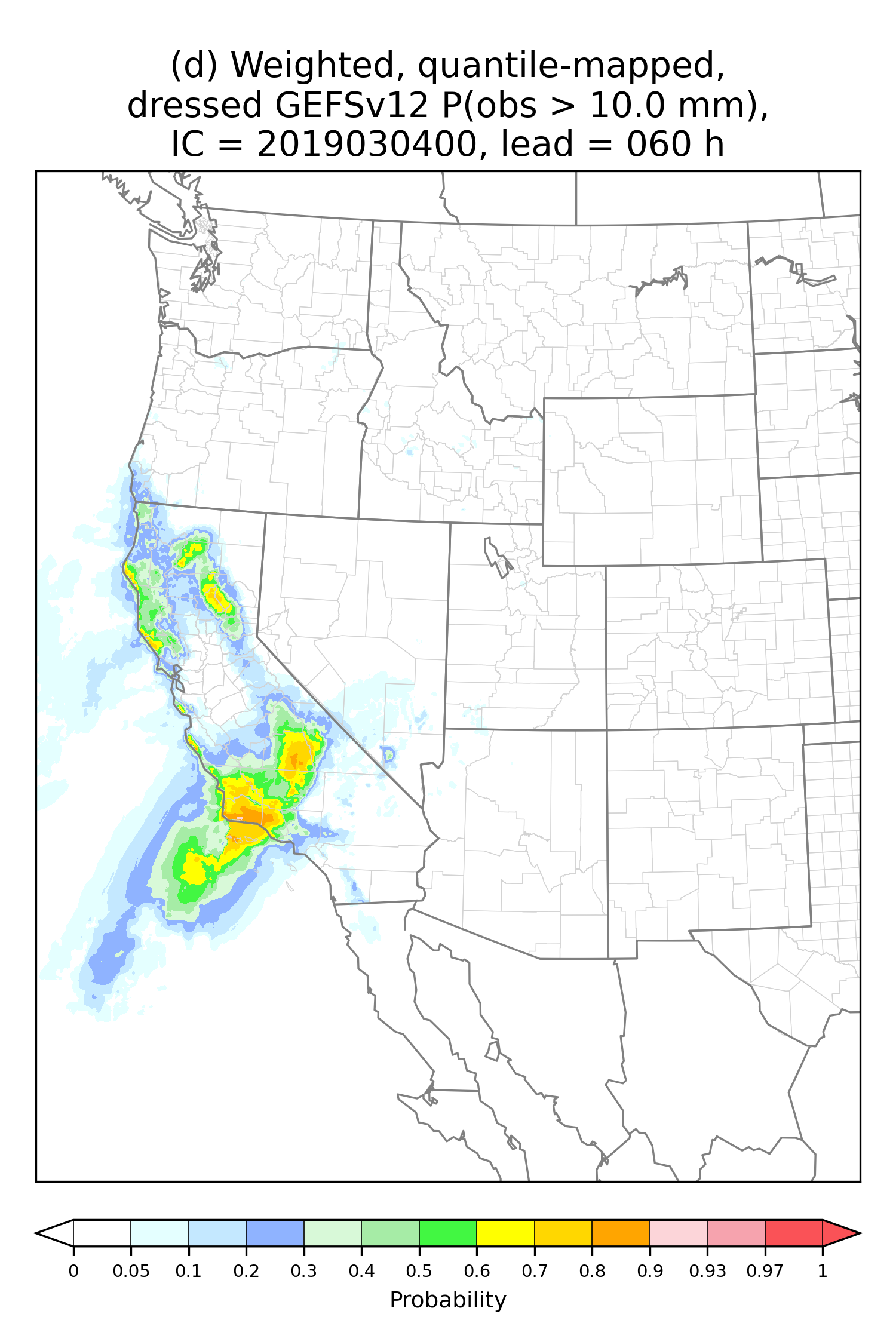 ‹#›
Case study, raw ensemble, probability > 1 mm
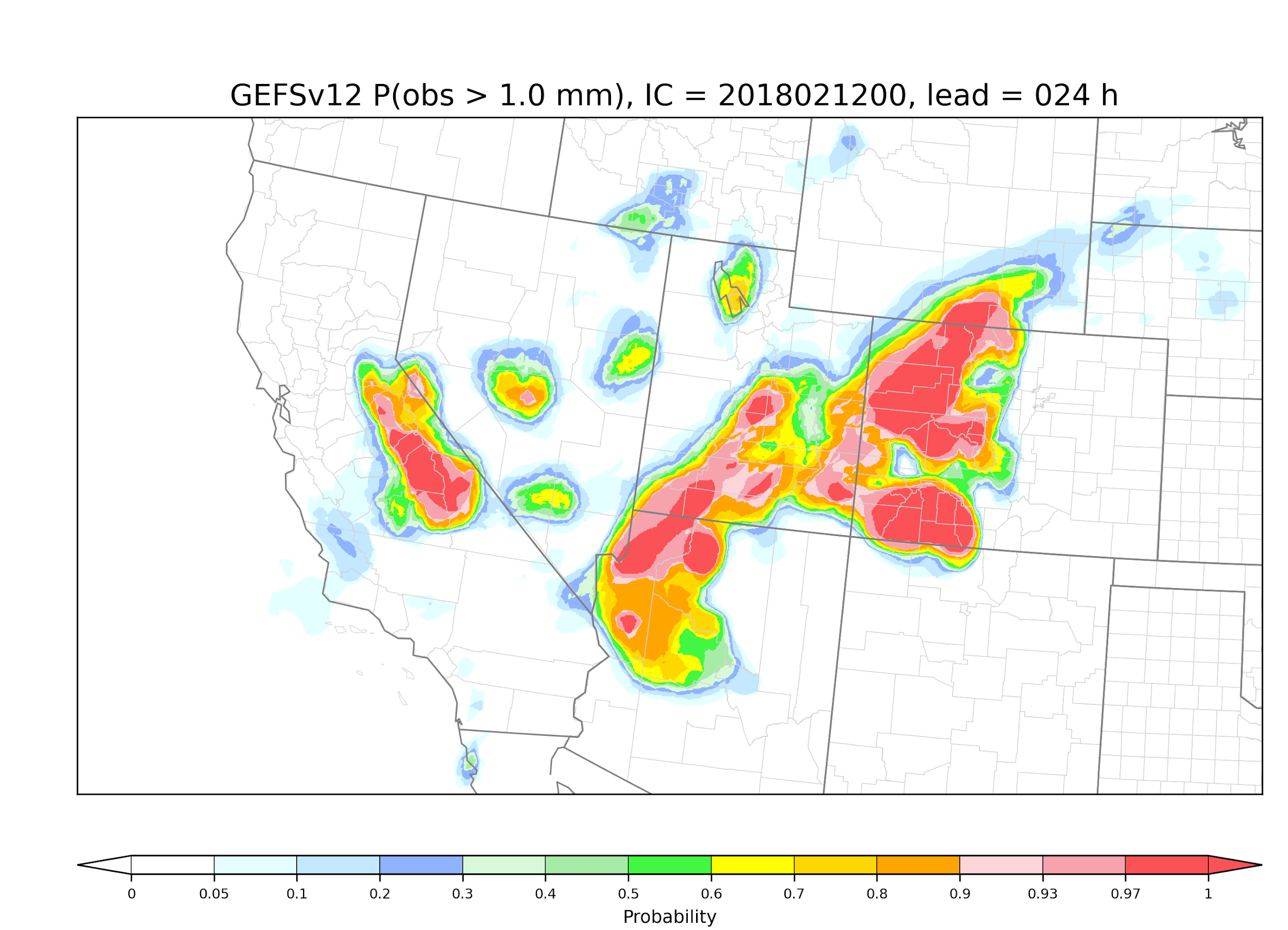 ‹#›
Case study, quantile-mapped ensemble, probability > 1 mm
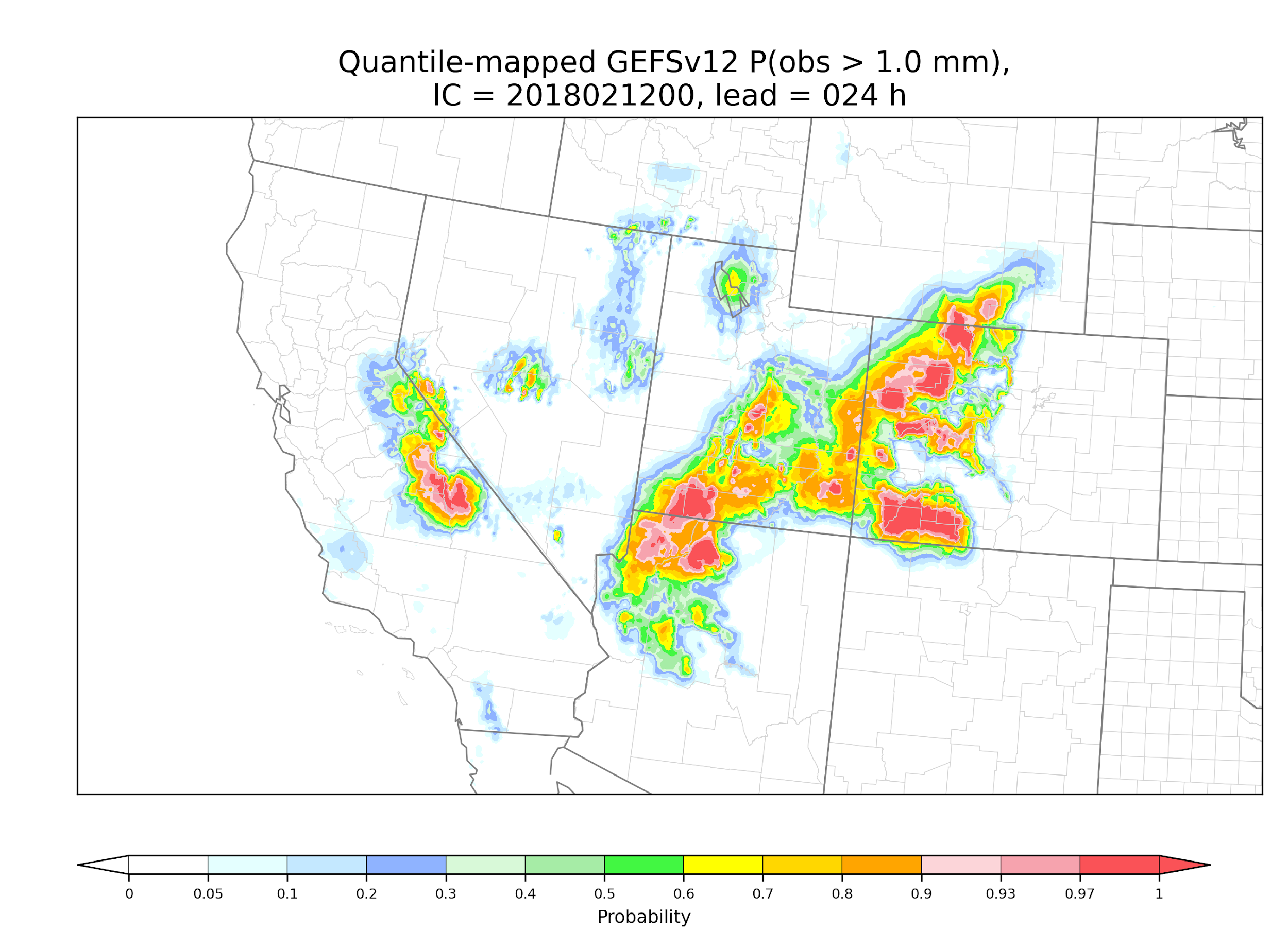 The increase in terrain-related
detail relative to raw in the 
mountainous western US is 
the major difference you’ll
see in the following slides.
‹#›
Case study, quantile-mapped & weighted ensemble, probability > 1 mm
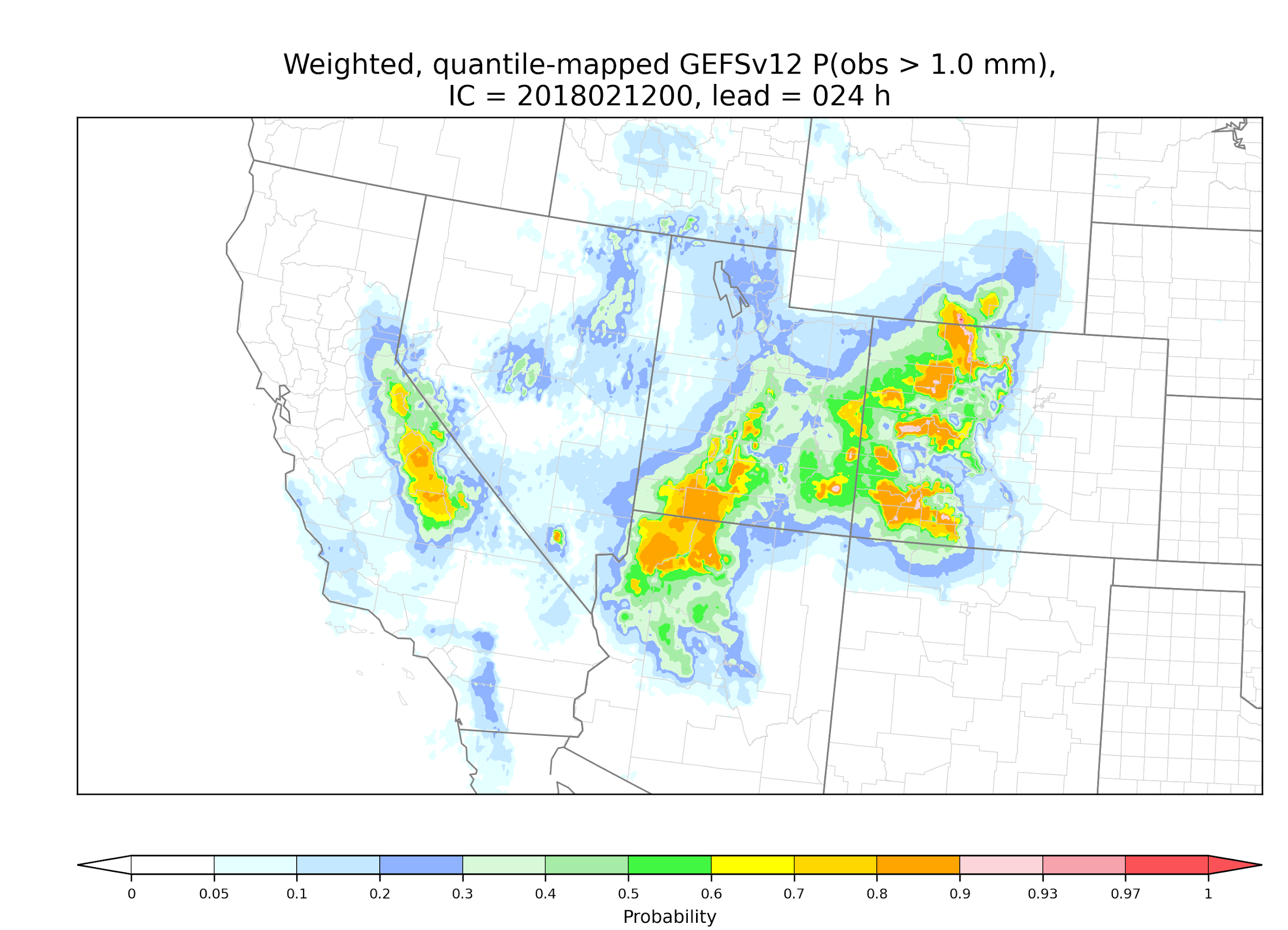 The weighting tends to make 
the forecasts less sharp.
‹#›
Case study, quantile-mapped & weighted, dressed ensemble, probability > 1 mm
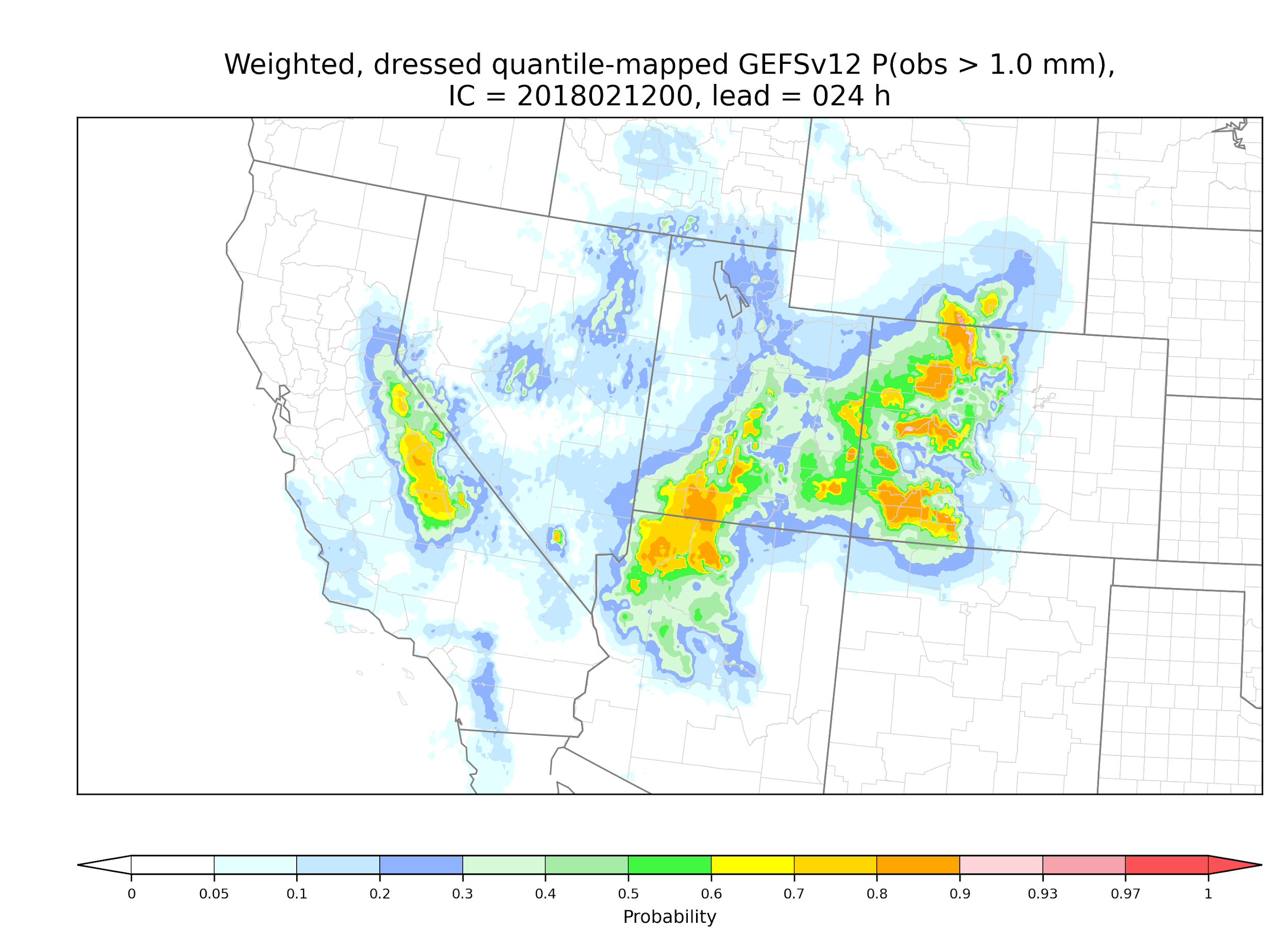 For this particular 1 mm 
threshold, there isn’t much
change with the inclusion of
dressing.
‹#›
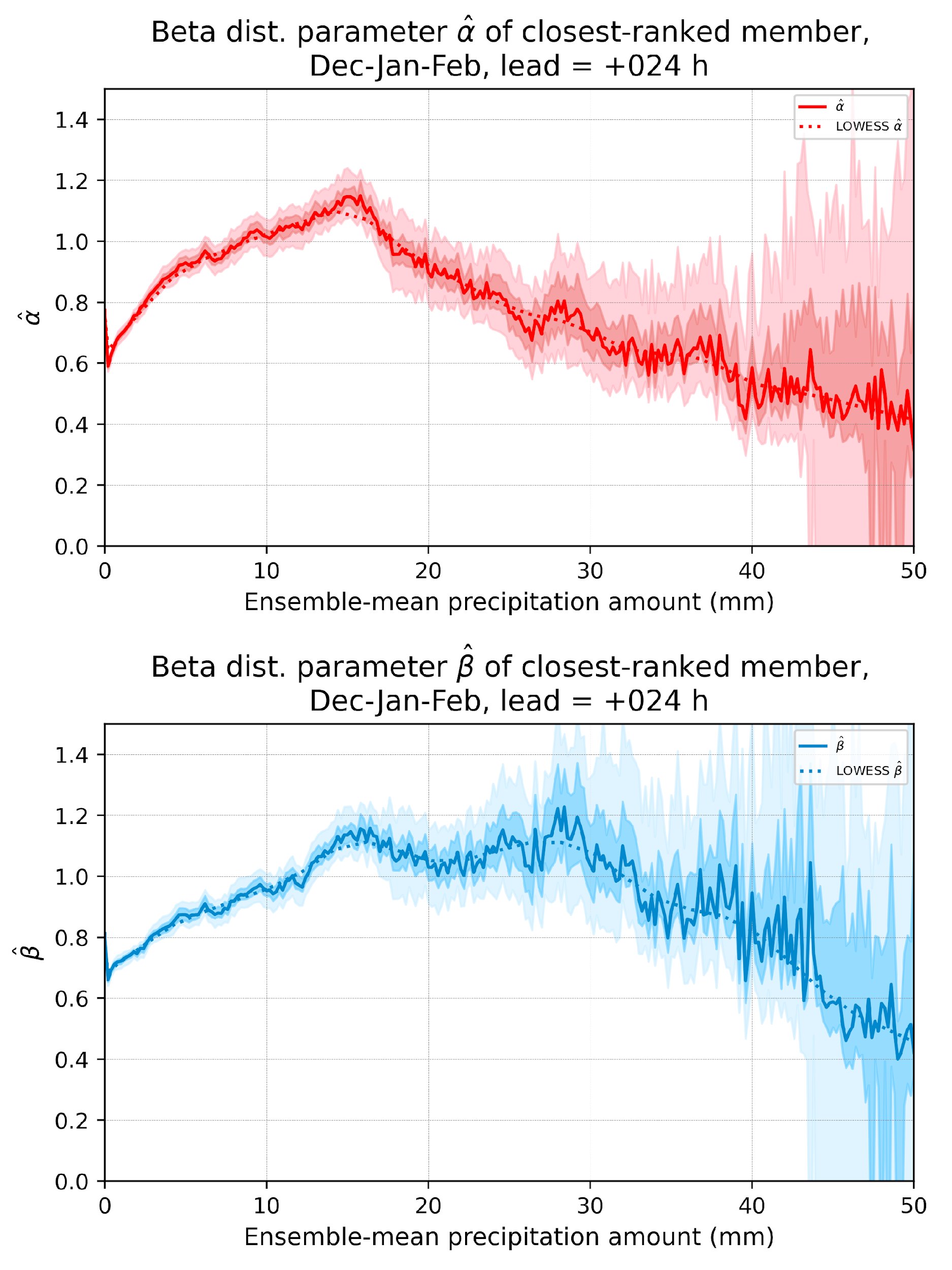 Estimating closest-member histograms from fitted
beta distributions.
1. Closest-ranked member statistics converted to a fraction between 0 and 1.  Repeat over many cases, grid points.

2. Mean and standard deviation of this statistic is tallied as
a function of quantile-mapped ensemble-mean amount.

3 Beta distribution parameters are fit based on the sample mean and variance.

4. LOWESS smoothed parameter estimates also
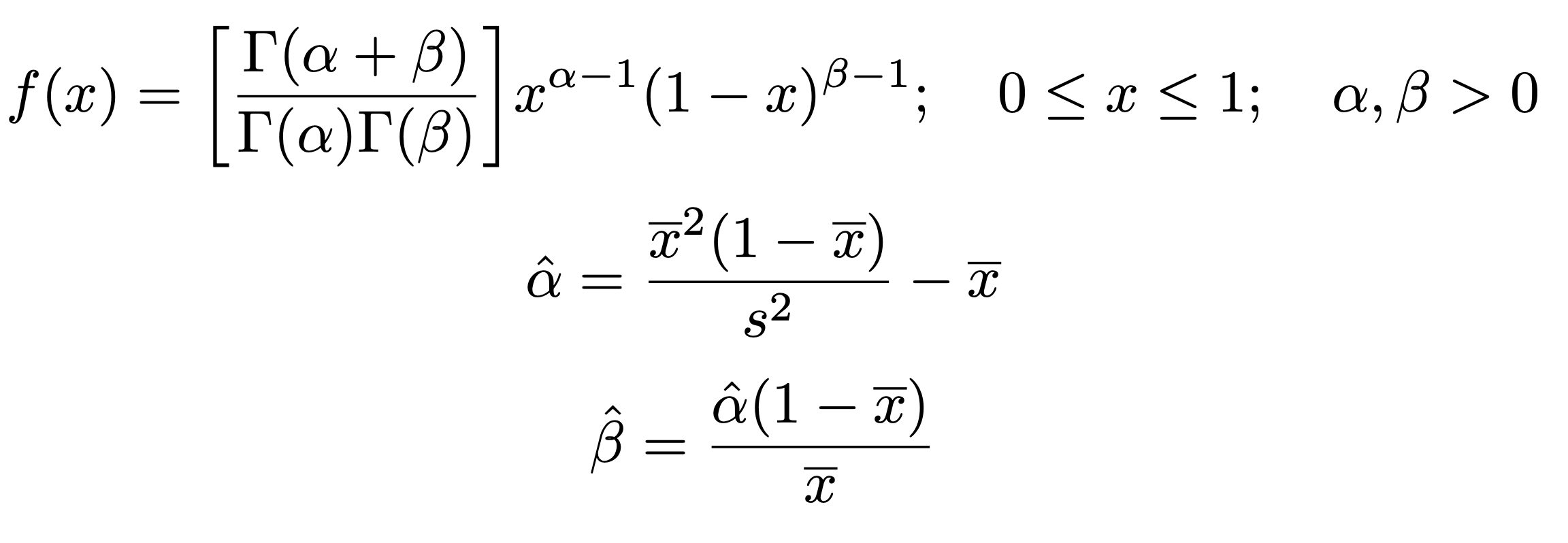 ‹#›
‹#›
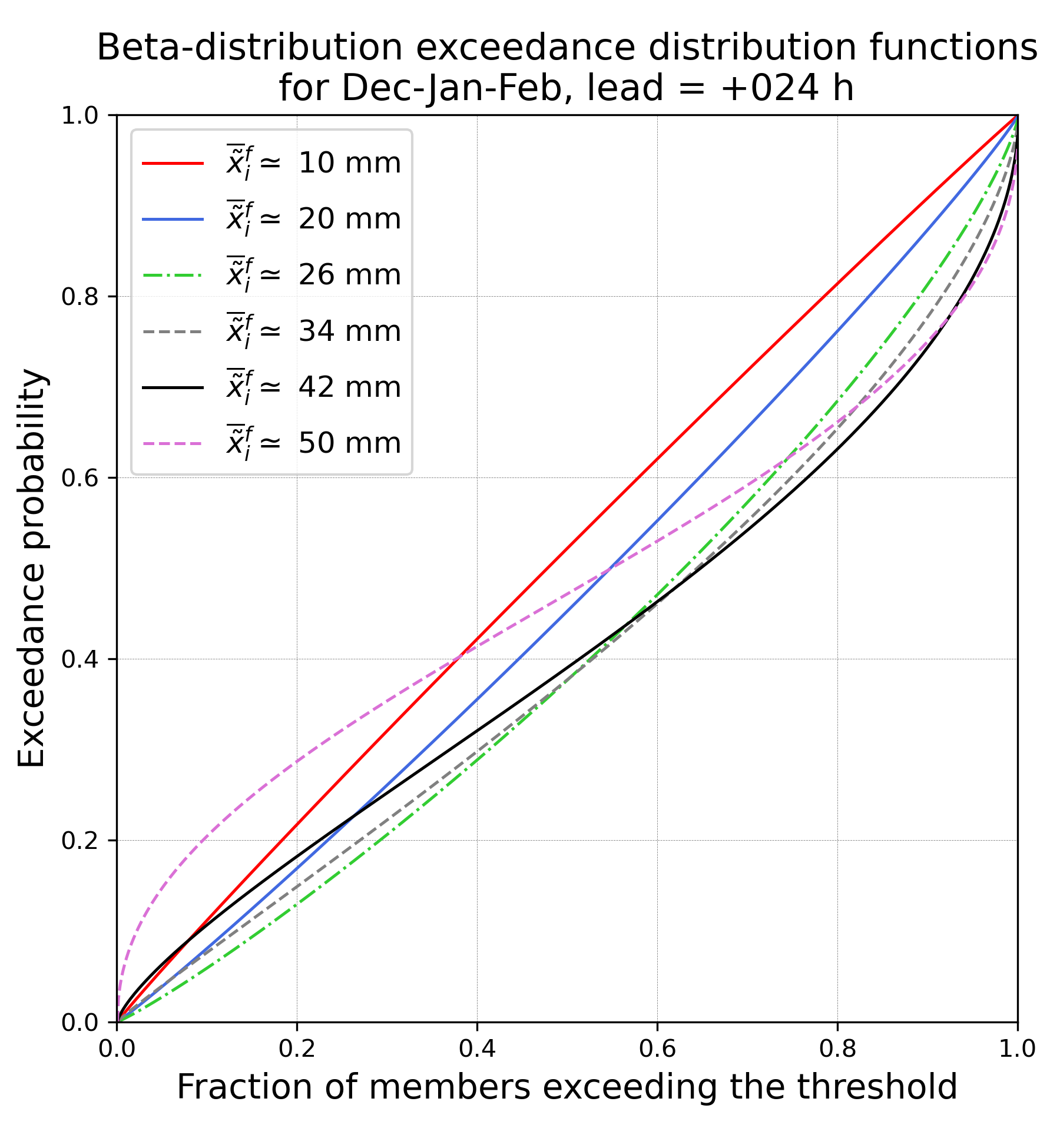 To the extent that we can use  fitted distributions
to estimate the closest-member histograms and
their exceedance distribution function, they
do suggest that the shapes of these functions
may change radically at higher precipitation 
amounts.

This suggests that the closest-member histograms
highest category of 15 mm isn’t very useful
for re-weighting ensembles with means of 25 or 
50 mm.
‹#›
https://www.psl.noaa.gov/forecasts/GQM/
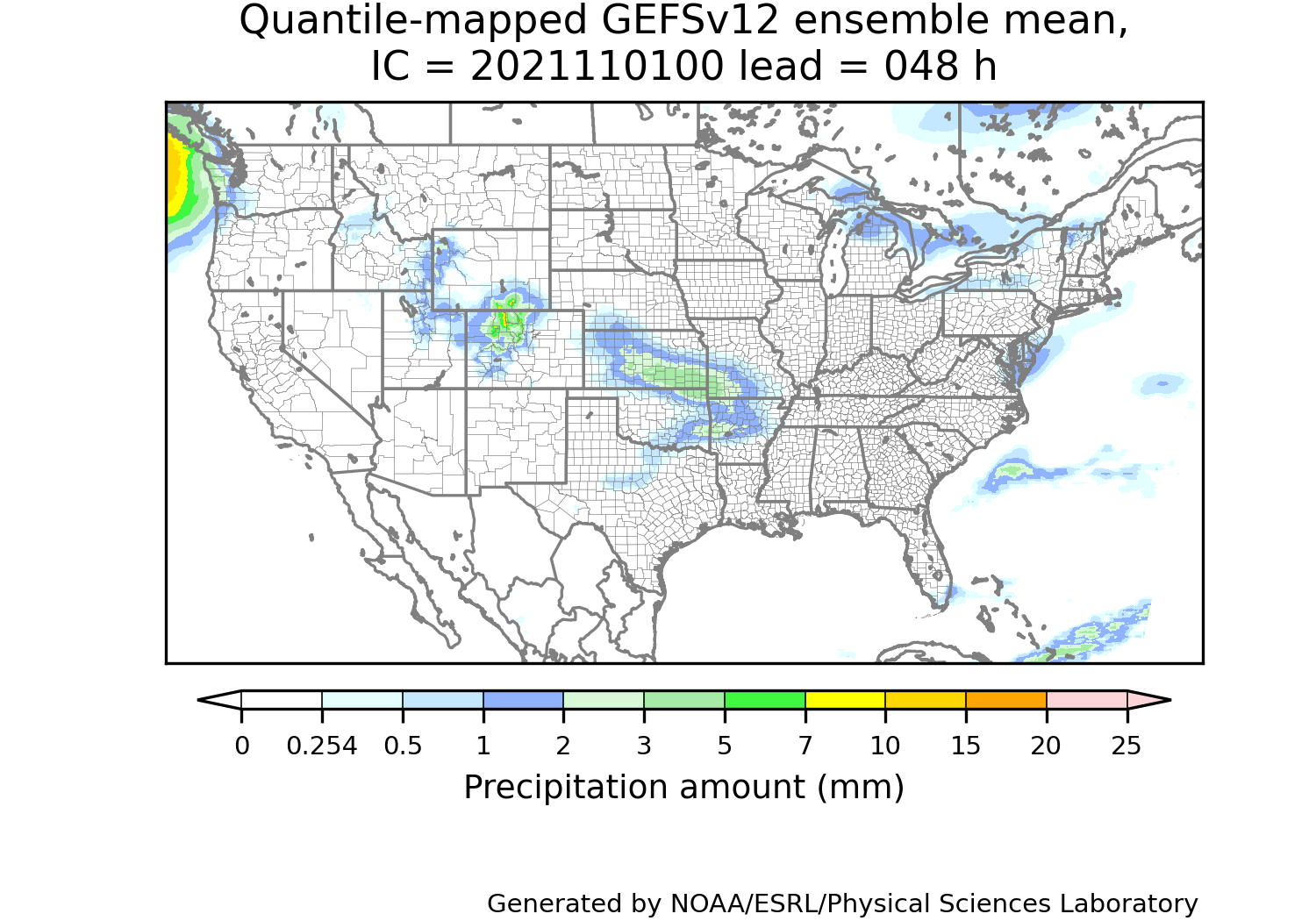 A web page for real-time GEFSv12 postprocessed forecasts (under construction).
c/o Diana Stovern
‹#›